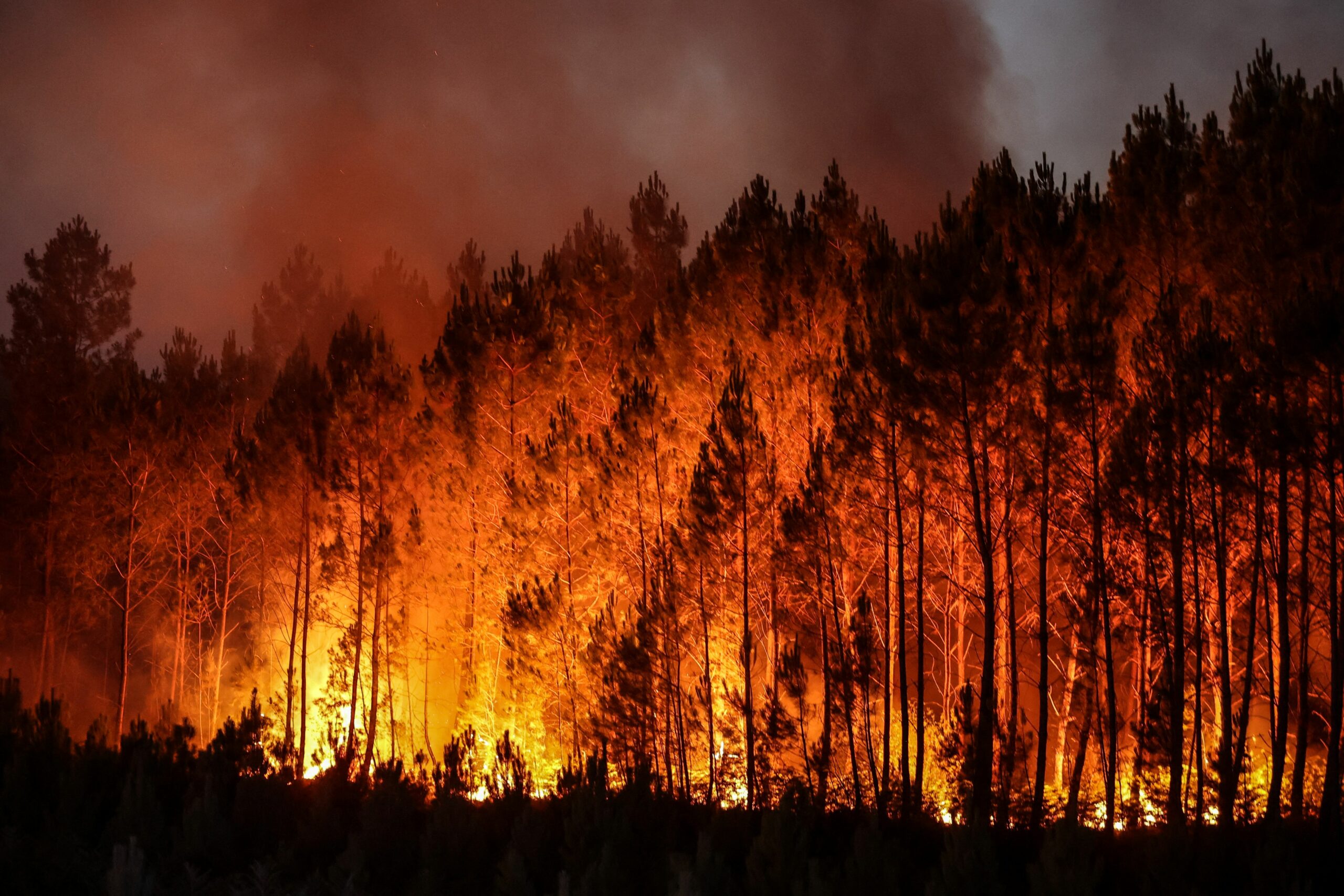 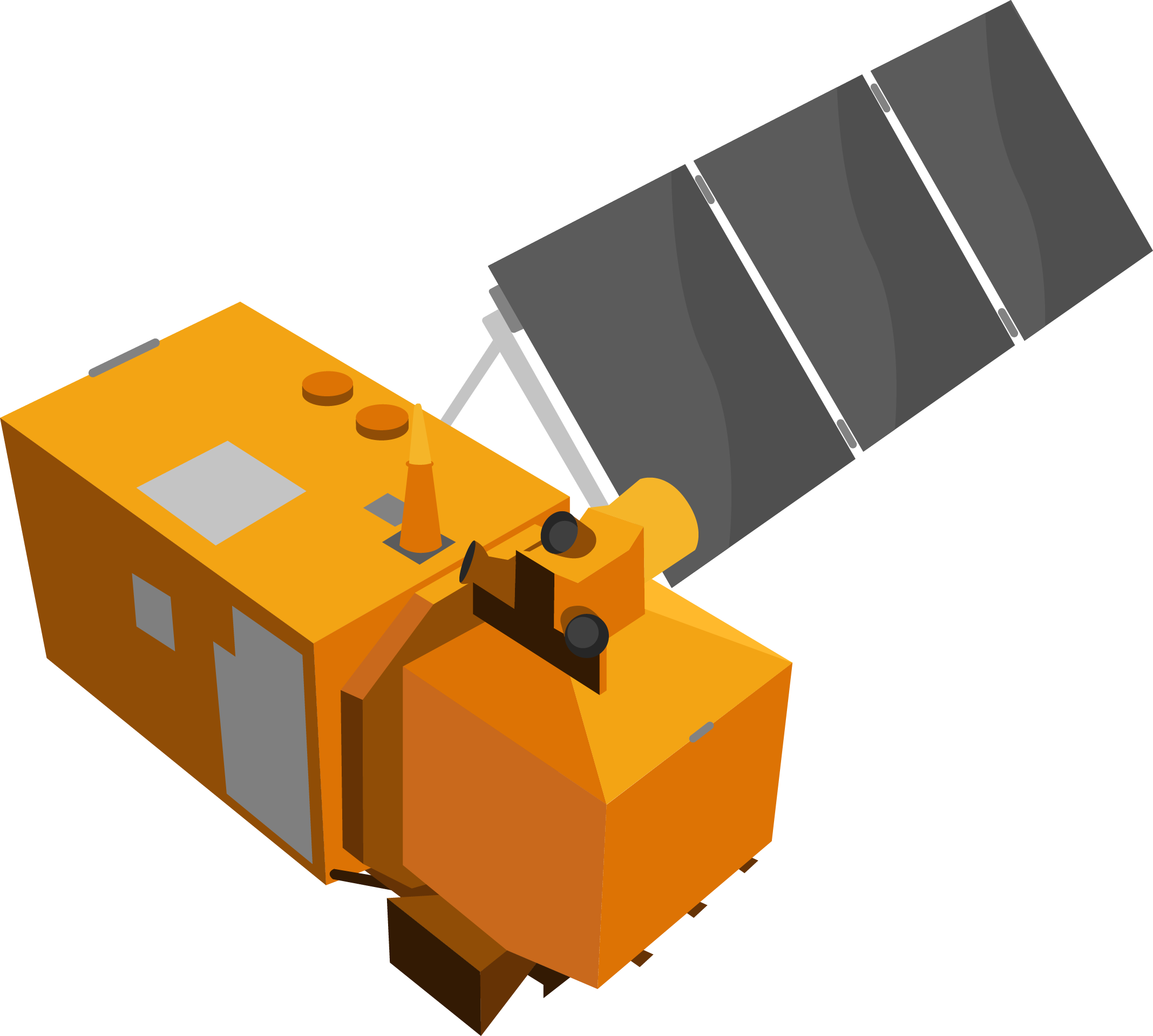 Natuurbranden
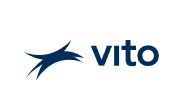 PAK 2025
🔥
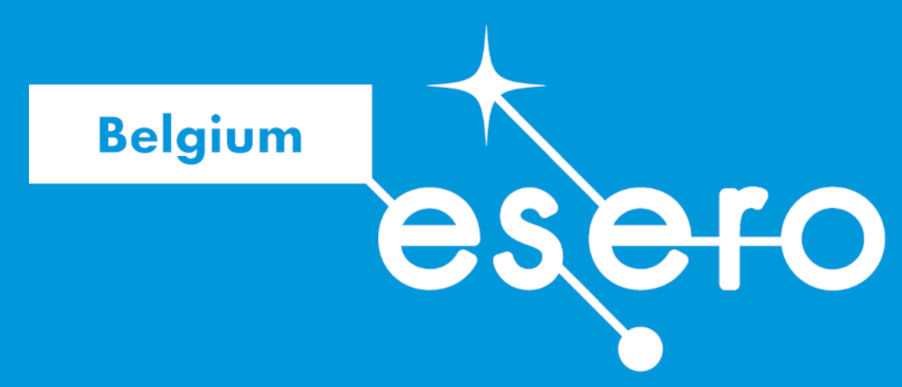 🔥
🔥
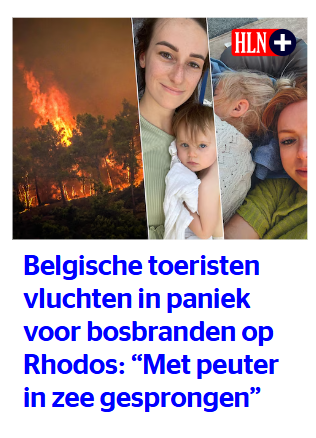 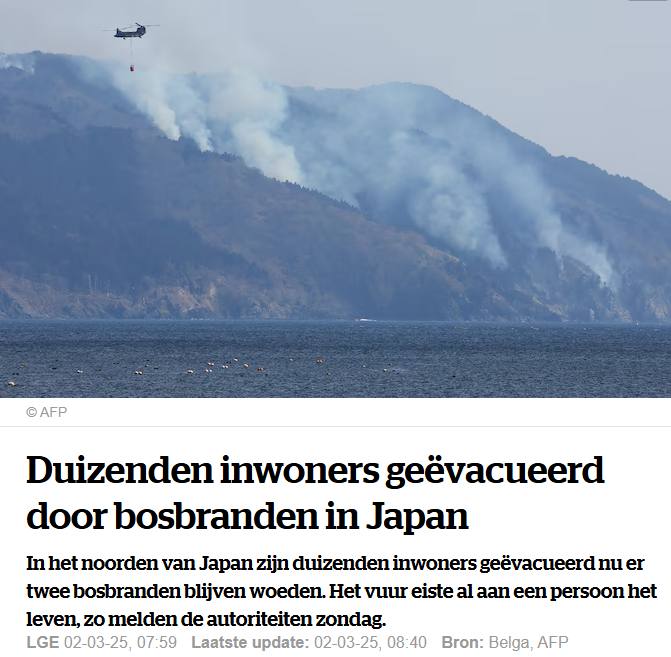 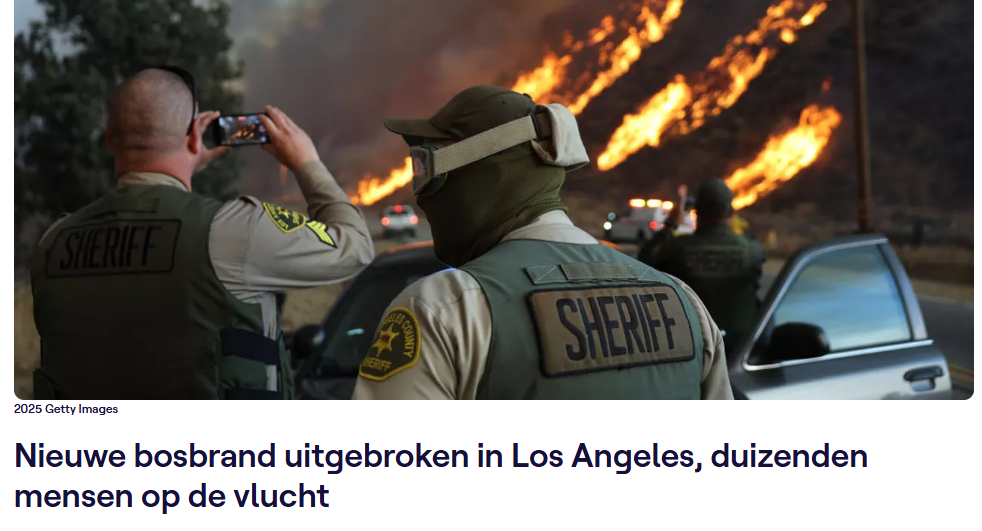 Natuurbranden: brandend actueel
🔥
🔥
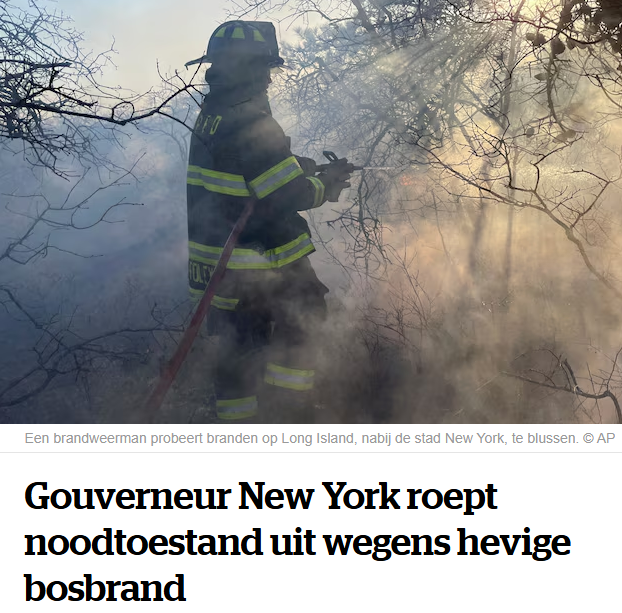 🔥
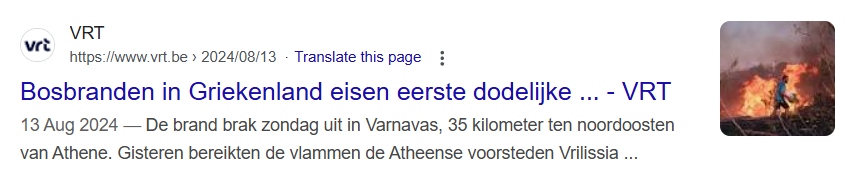 [Speaker Notes: Enkel al in 2025: Los Angeles, New York, Japan; afgelopen jaren ook overal, verweg tot dichtbij]
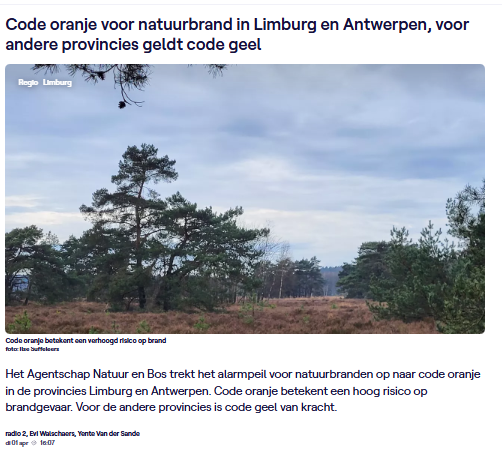 Natuurbranden: 🔥brandend🔥 actueel
[Speaker Notes: Zelfs nu, hier!]
Inhoud
Wat zijn natuurbranden?
Satellietbeelden: Sentinel 2
Natuurbrand op Rhodos 
Zelf aan de slag: België
Natuurlijke invloed
Menselijke invloed
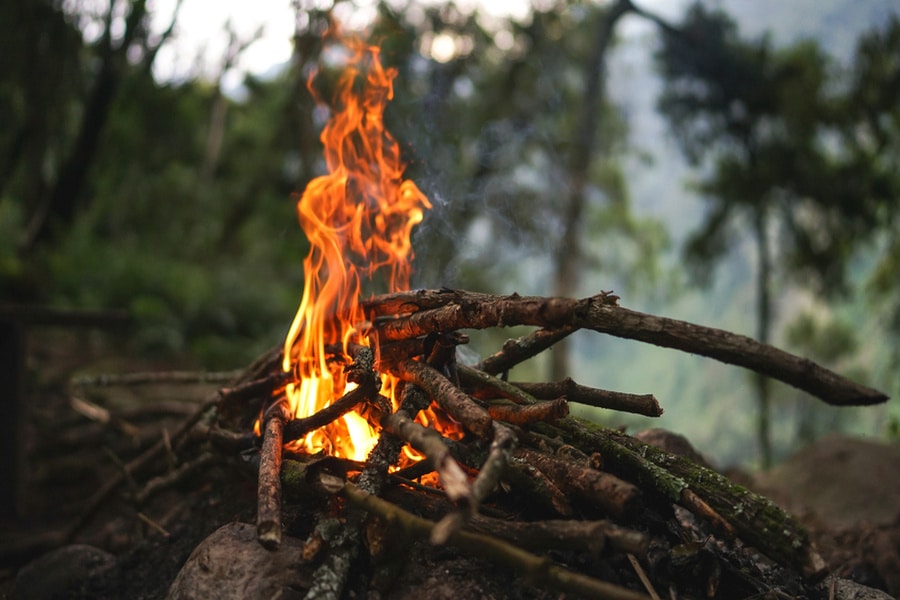 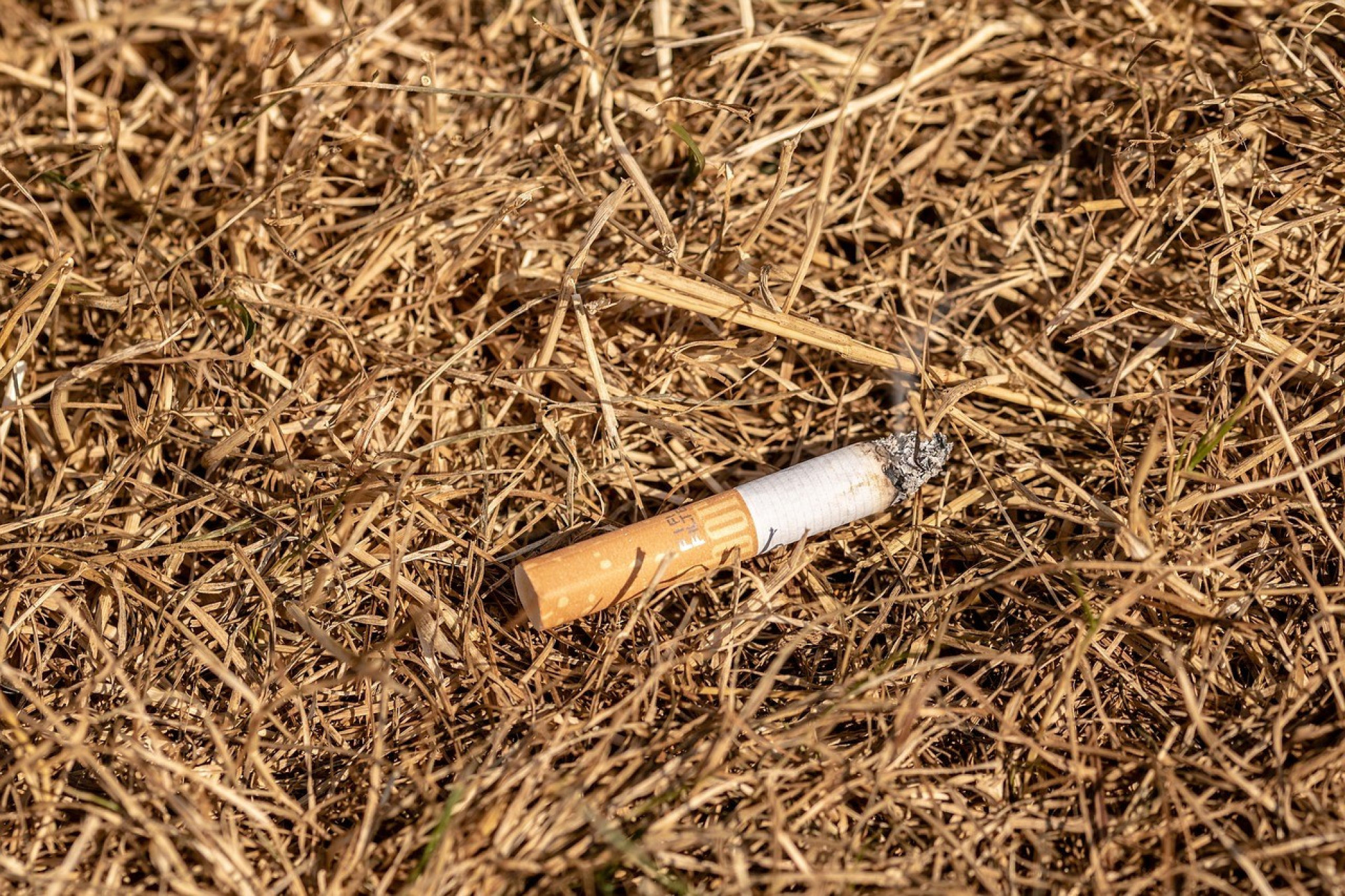 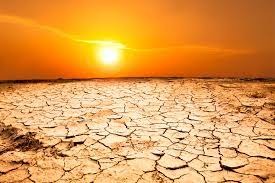 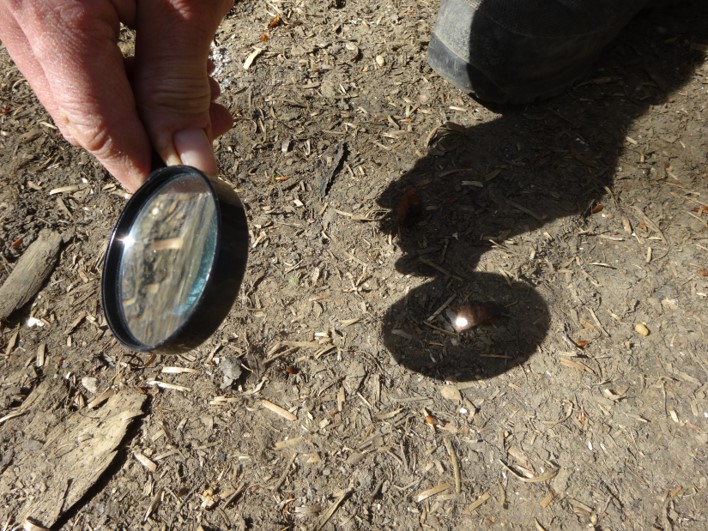 Welke factoren kunnen een natuurbrand veroorzaken?
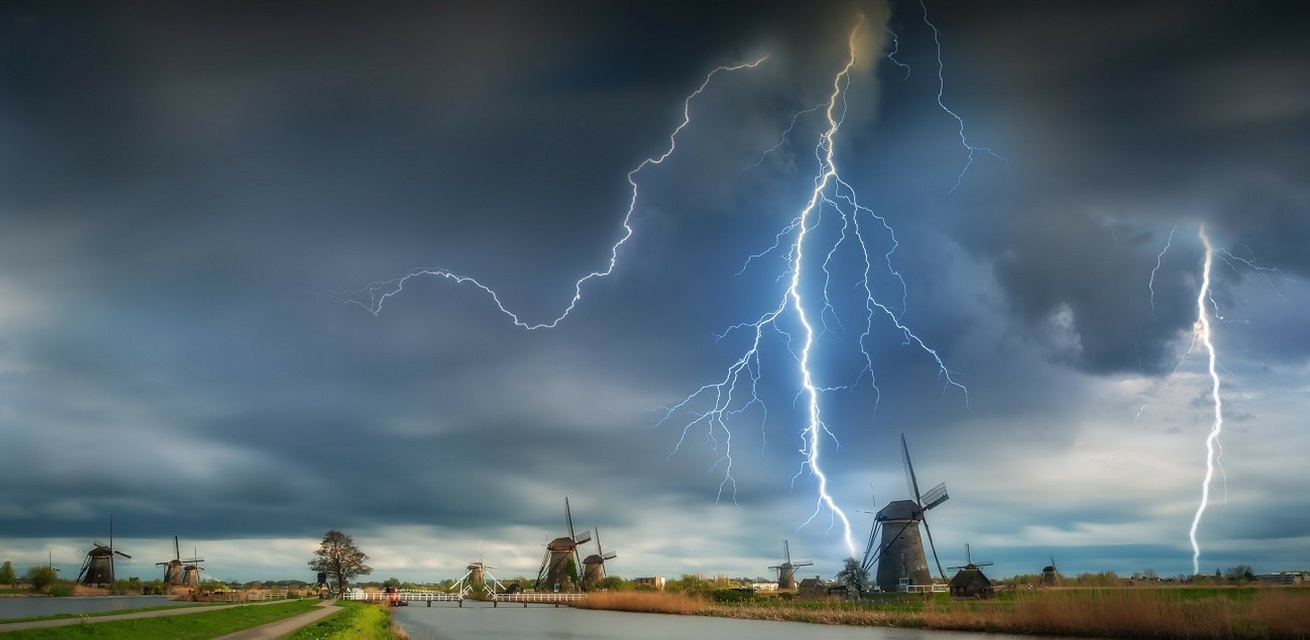 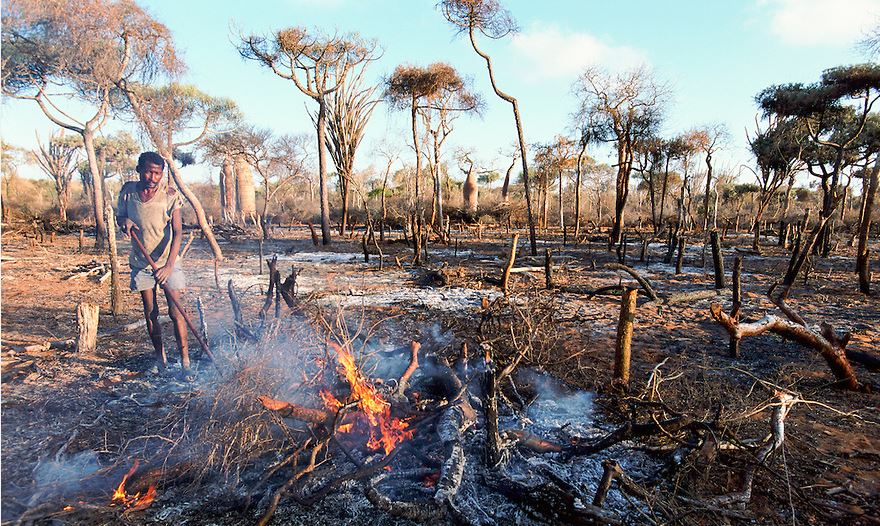 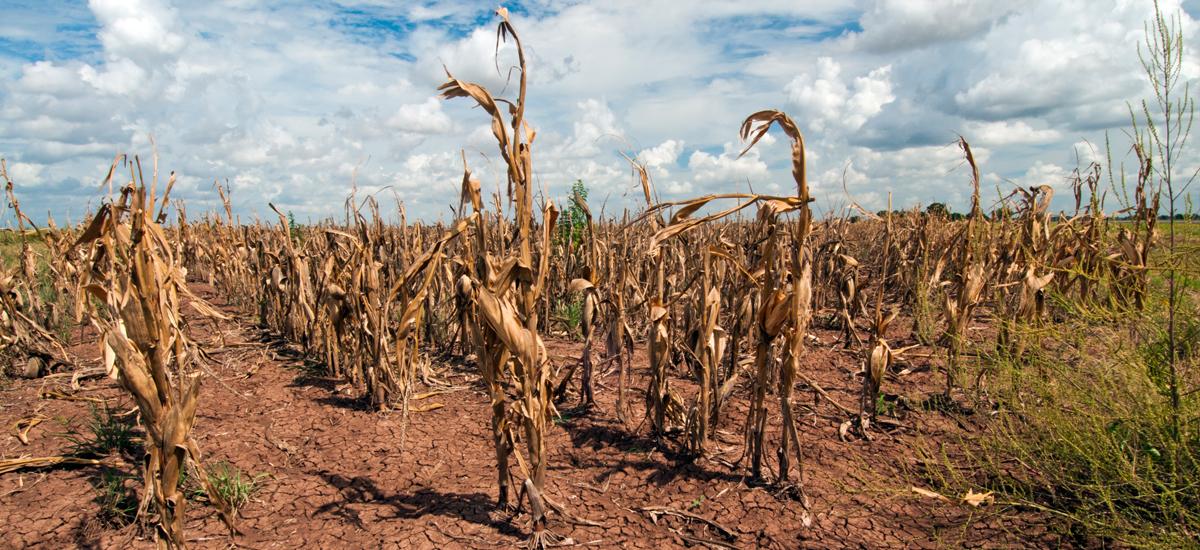 [Speaker Notes: Menselijk: brandcultuur (gecontroleerd), maar ook ongecontroleerd: sigarettenpeuken, kampvuren, lenswerking (weggegooide fles)
Natuurlijk: bliksem (ontsteking) en omstandigheden: droog, warm]
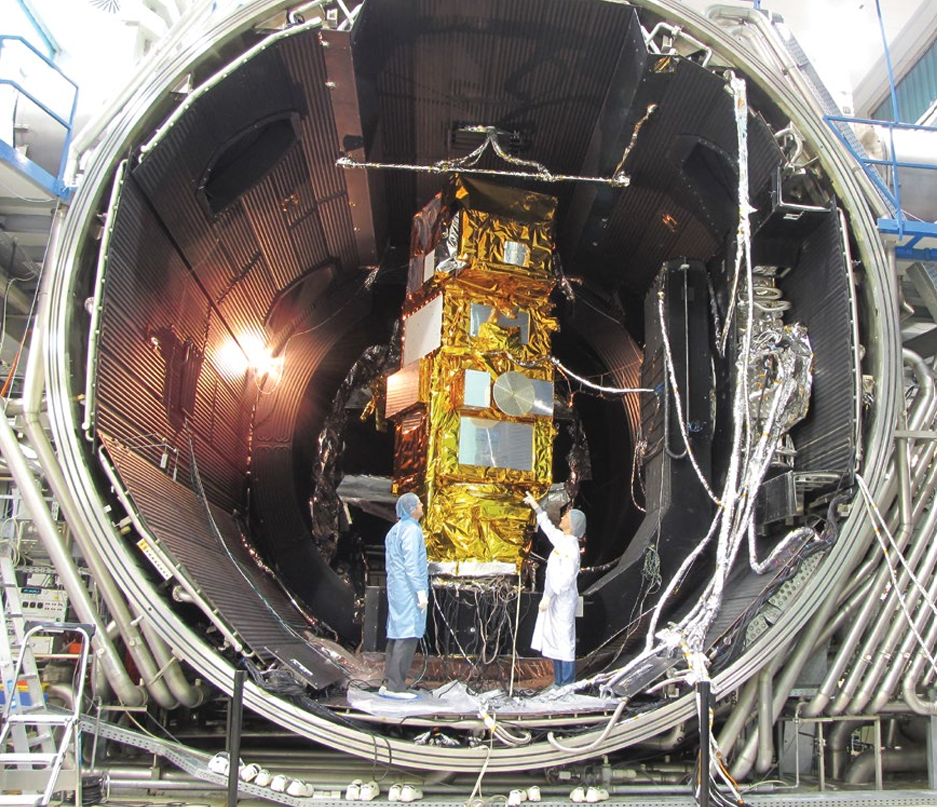 Satellietbeelden: Sentinel 2
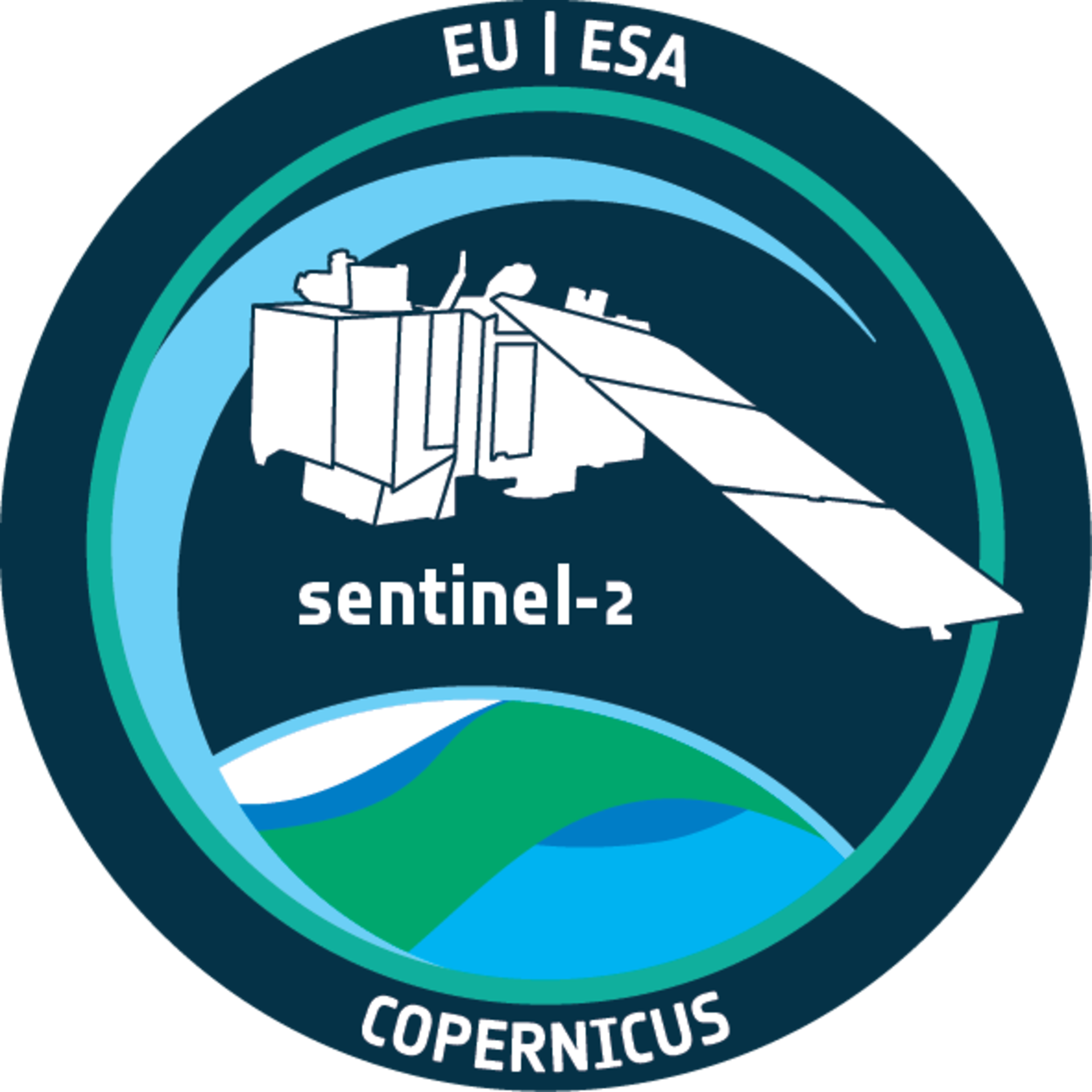 Satellietbeelden: Sentinel 2
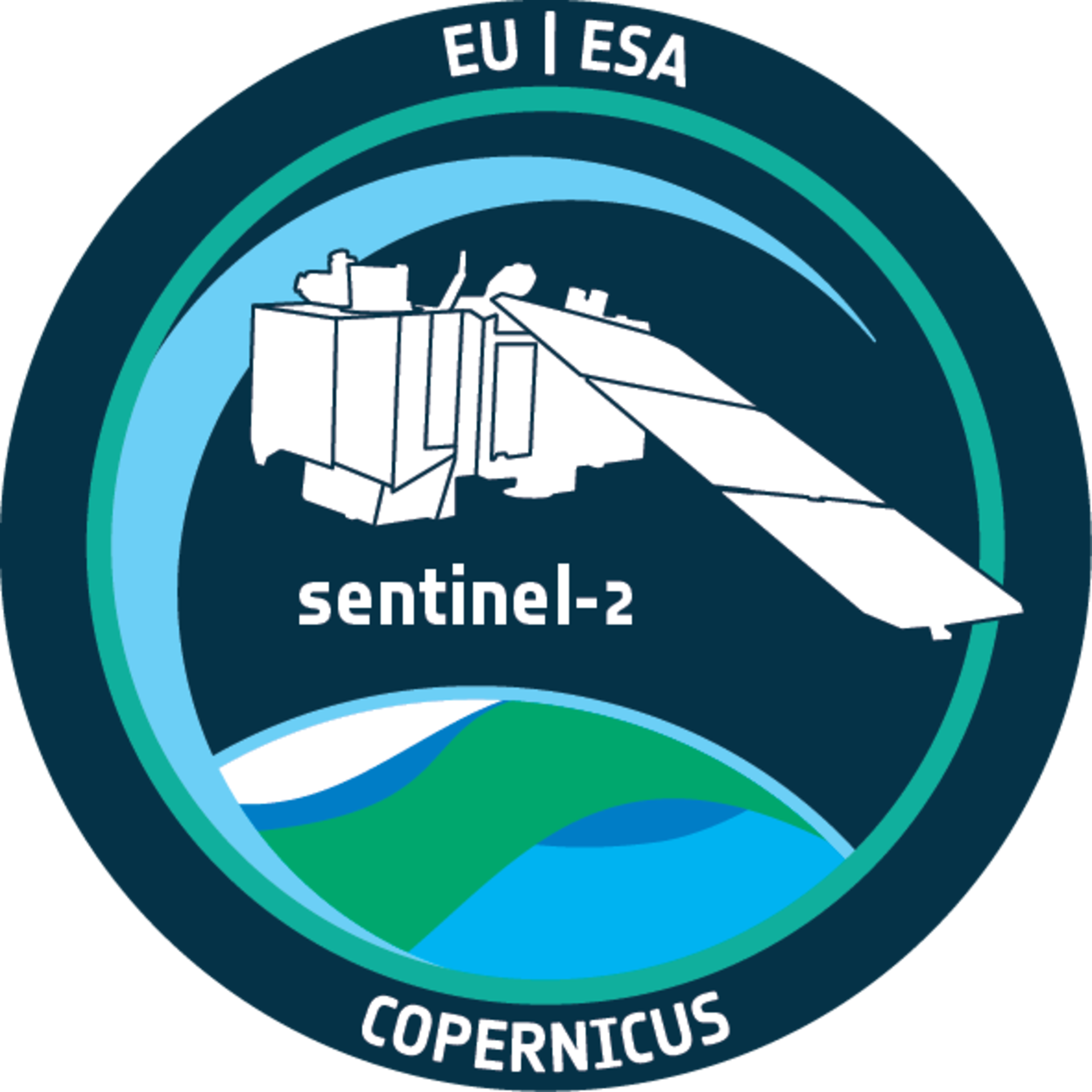 2 identieke satellieten
Sentinel-2A: 2015
Sentinel-2B: 2017
=> ~7 jaar
Sentinel-2C: 2024
Kourou, Vega raket
Copernicus programma
Land & kustgebieden
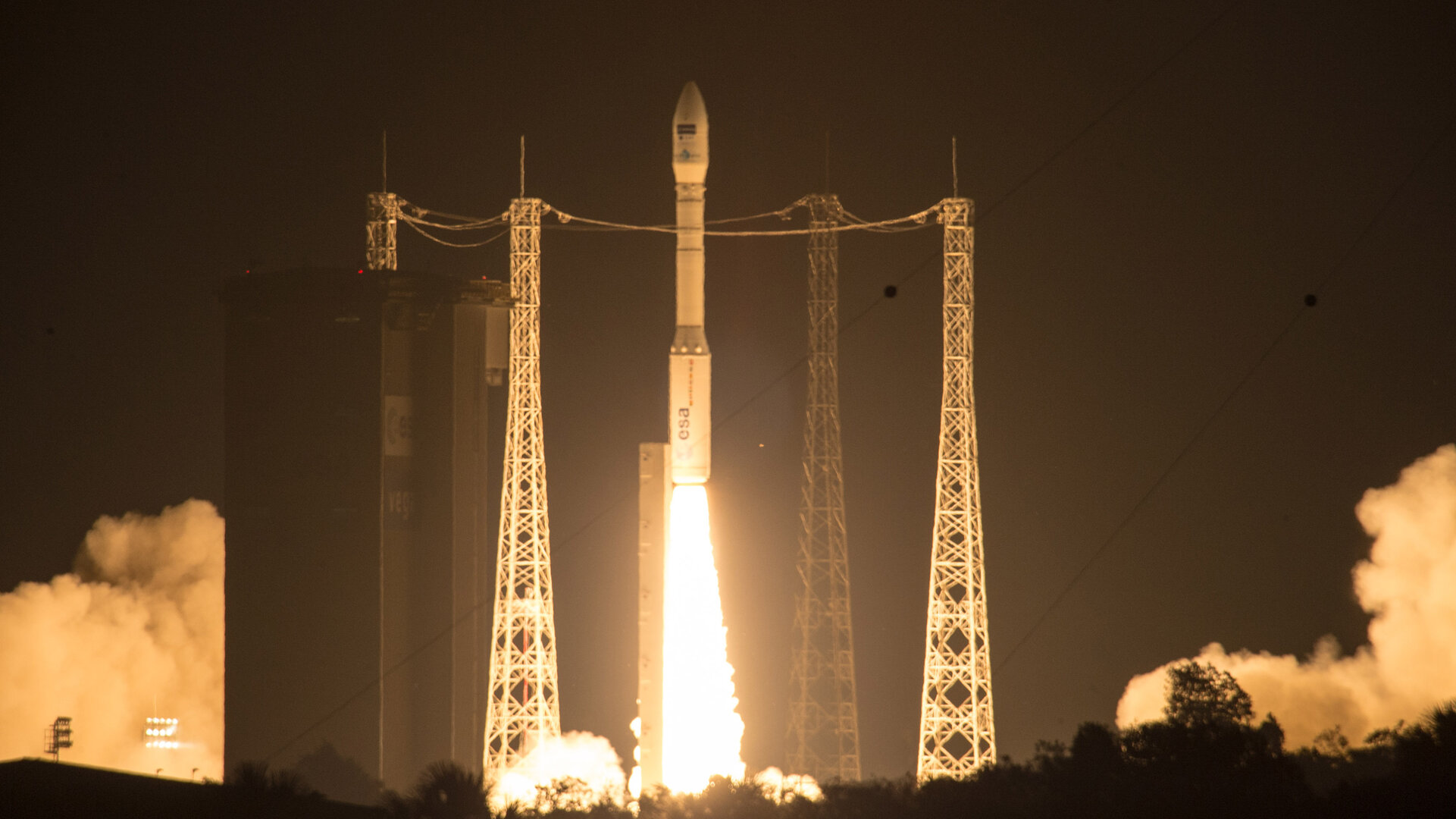 [Speaker Notes: Eerste generatie: voor ongeveer 7 jaar gepland (nu al 10) en nieuwe generatie sentinel 2C en 2D nu in de maak; 2C in sept 2024 gelanceerd
Copernicus: grote Aardobservatieprogramma van de Europese Unie 
Sentinel2: Opmeten van land& kustgebieden]
Satellietbeelden: Sentinel 2
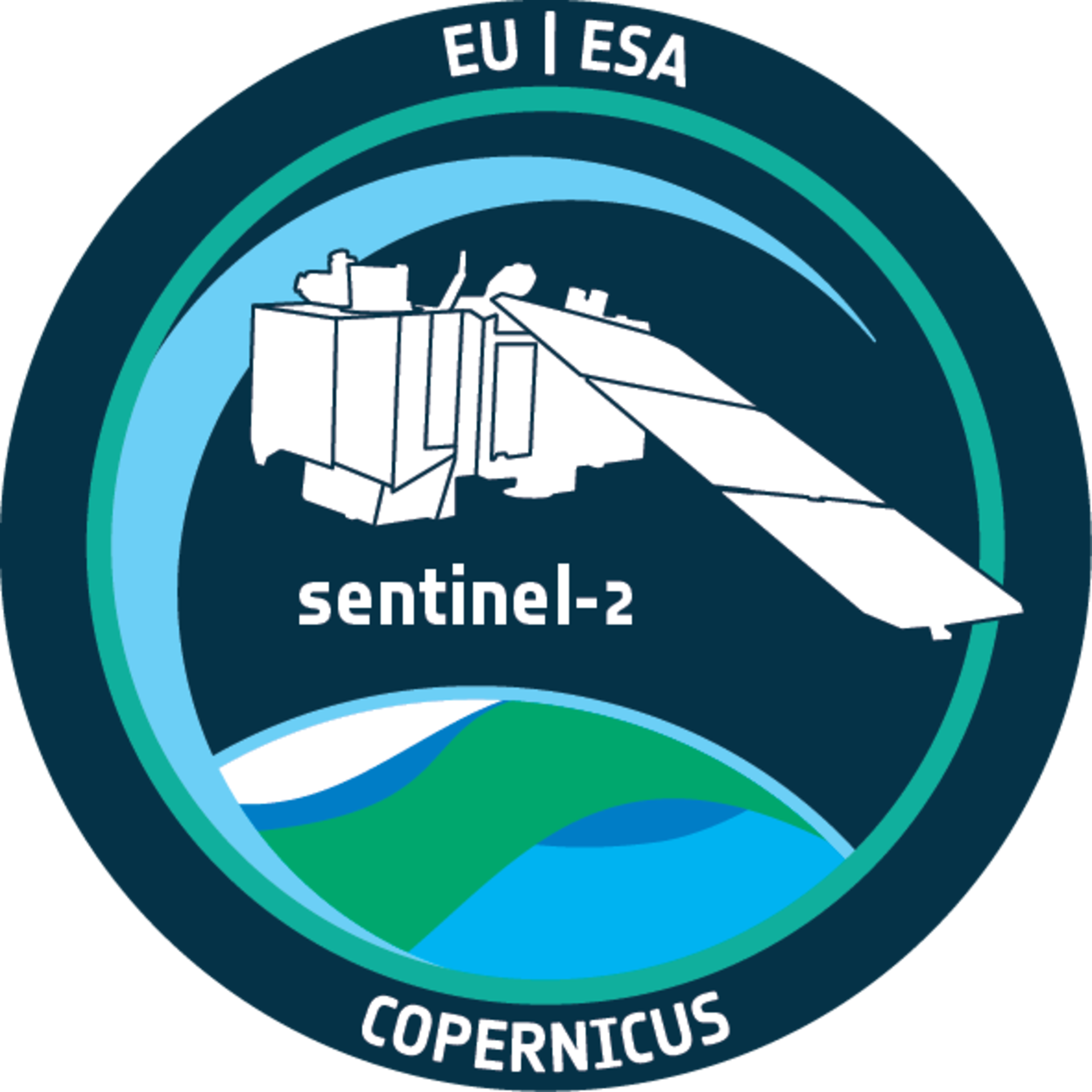 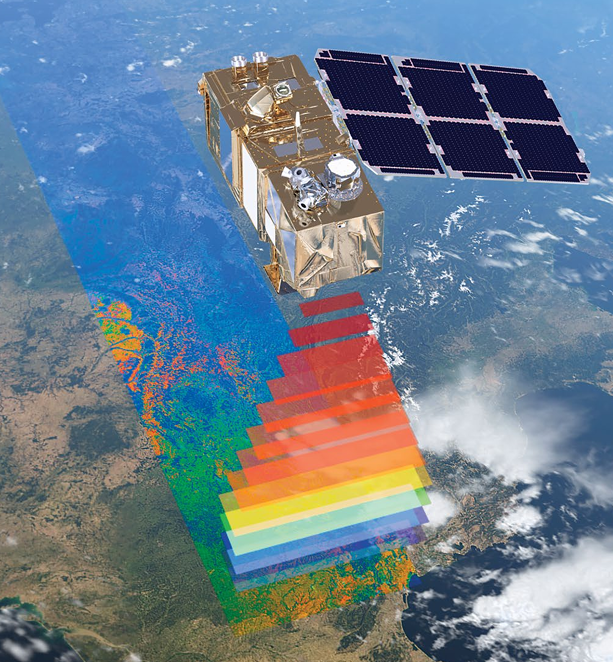 Pad: over de polen
Hoogte: 786 km
5 dagen
Swath width: 290 km
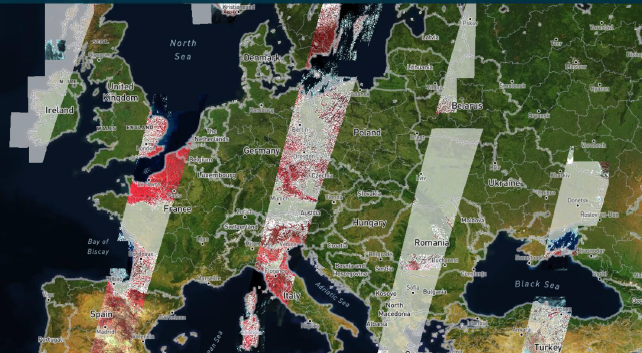 [Speaker Notes: Hoogte: vgl ISS 400 km]
Satellietbeelden: Sentinel 2
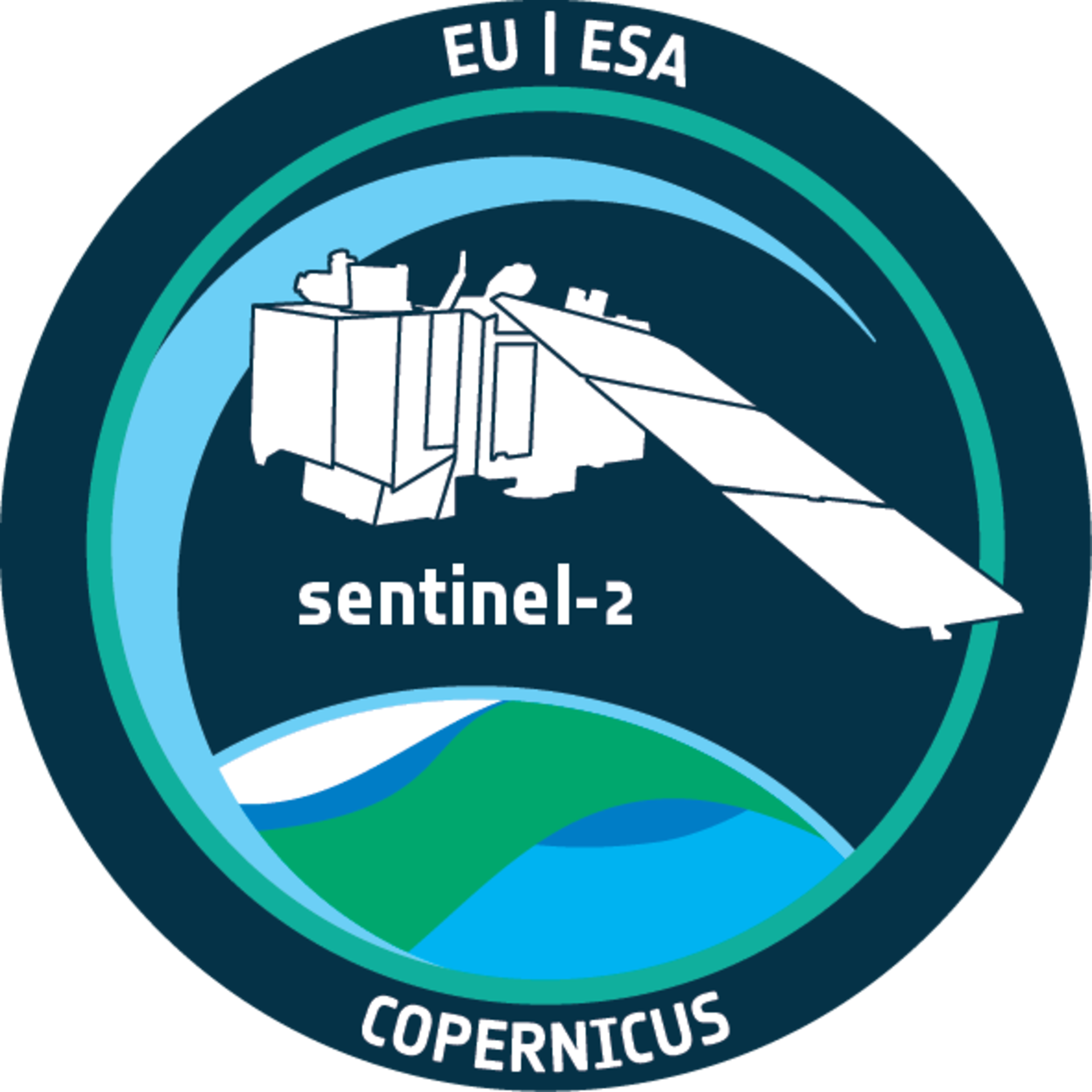 Spatiale resolutie vs golflengte
Multispectrale sensoren: 13 banden
Resolutie: invloed op gebruik detectie natuurbranden
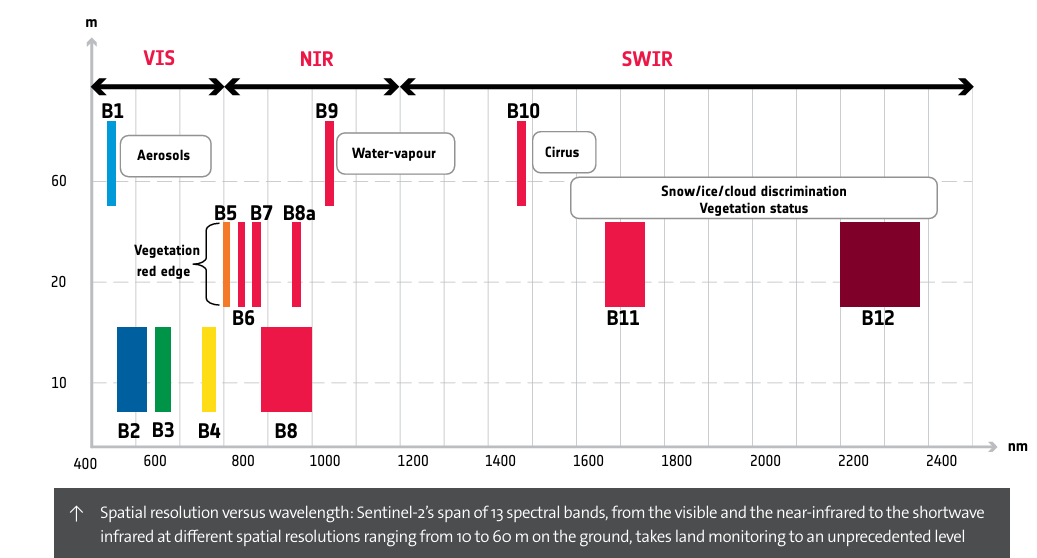 [Speaker Notes: Spatiale resolutie vs golflengte van de 13 spectrale banden: zichtbaar, near-IR, shortwave-IR
De spatiale resolutie, de afmetingen van één pixel op de grond, van de Sentinel-2 is afhankelijk van de gebruikte band. Dit bedraagt 10m tot 60 m. 
Wanneer er een klein, lokaal brandje heeft plaatsgevonden van 2 op 2 meter, kan het dus zijn dat dit niet duidelijk te onderscheiden is op de satellietbeelden. Wanneer het een brandje is van 10 op 10 meter zal dit net als 1 pixel zichtbaar zijn, wat op een kaart ook amper te zien zal zijn.]
Satellietbeelden: Sentinel 2
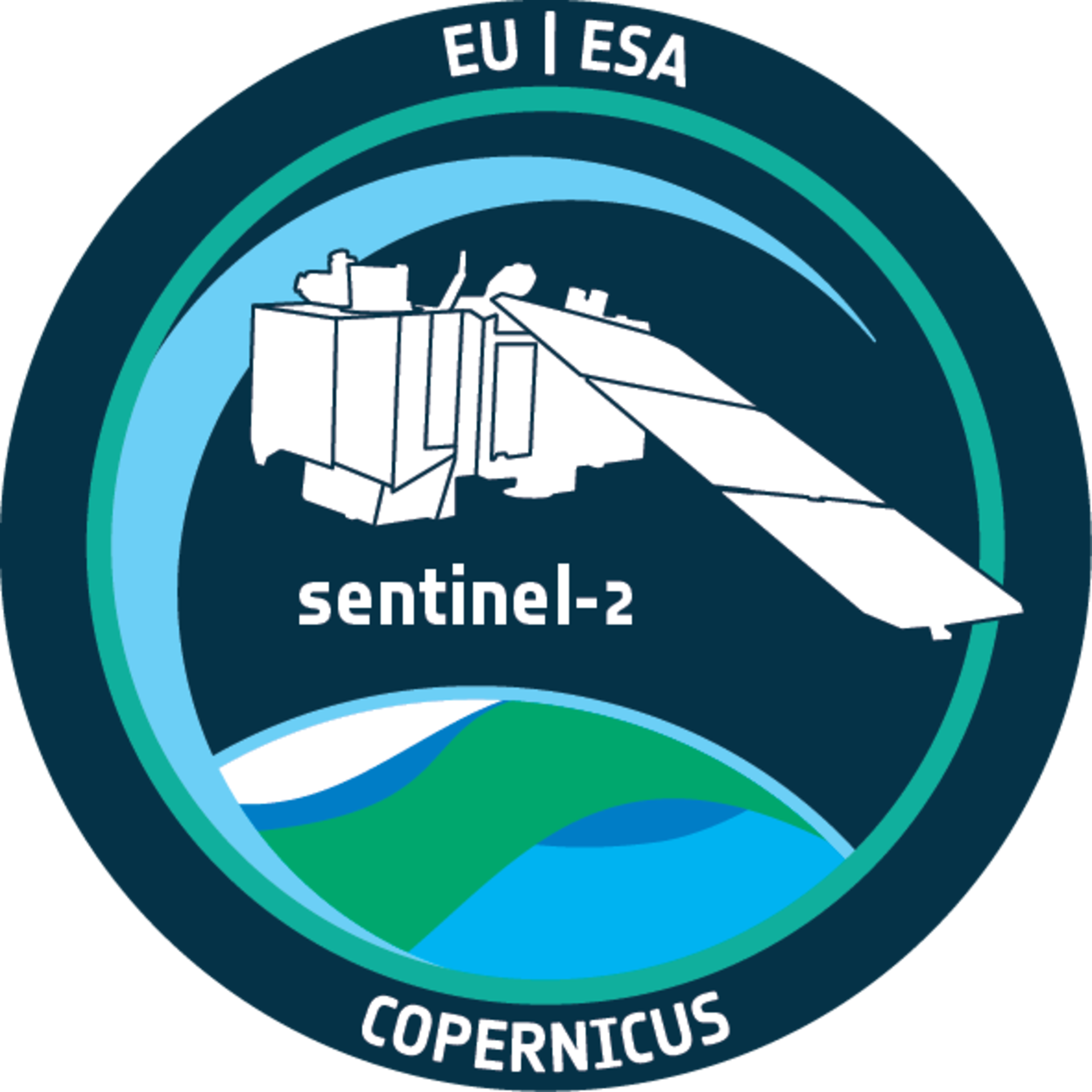 Infrarood
Vegetatie -> donkerrode kleur
Stad vs bos?
FAPAR
Fotosynthetische activiteit groene planten
Hoge waarden -> planten in bloei
Lage waarden -> plant ondervindt stress
Stad vs bos?
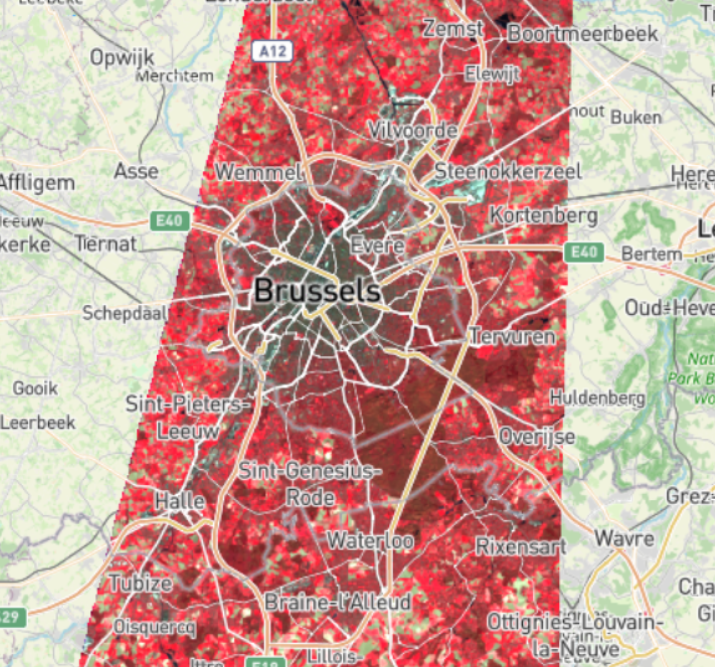 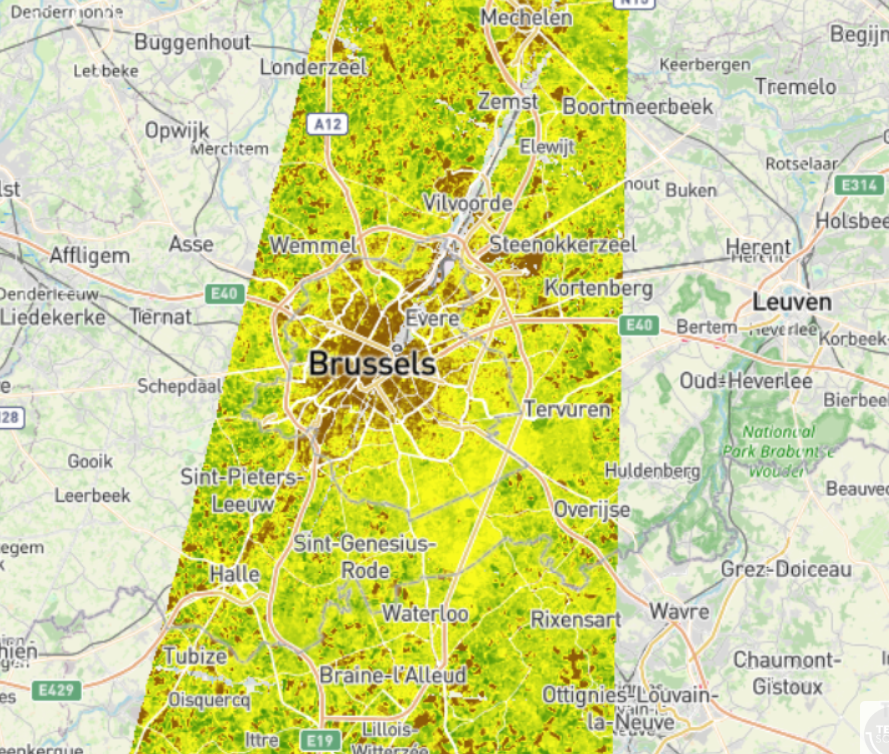 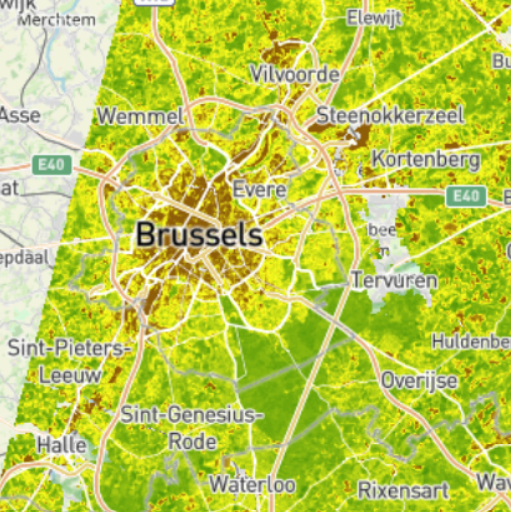 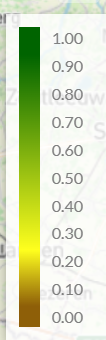 [Speaker Notes: FAPAR: The Fraction of Absorbed Photosynthetically Active Radiation
(afbeeldingen: 6 april 2025)
Bossen: zeer rood, steden niet zo rood BRUSSEL: donker, geen vegetatie, vs Zoniënwoud onder Brussel
FAPAR: stad vs bos: bos nu nog niet zo donker WANT: bomen hebben nog niet veel blaasjes dus nog niet fotosynthetisch actief!]
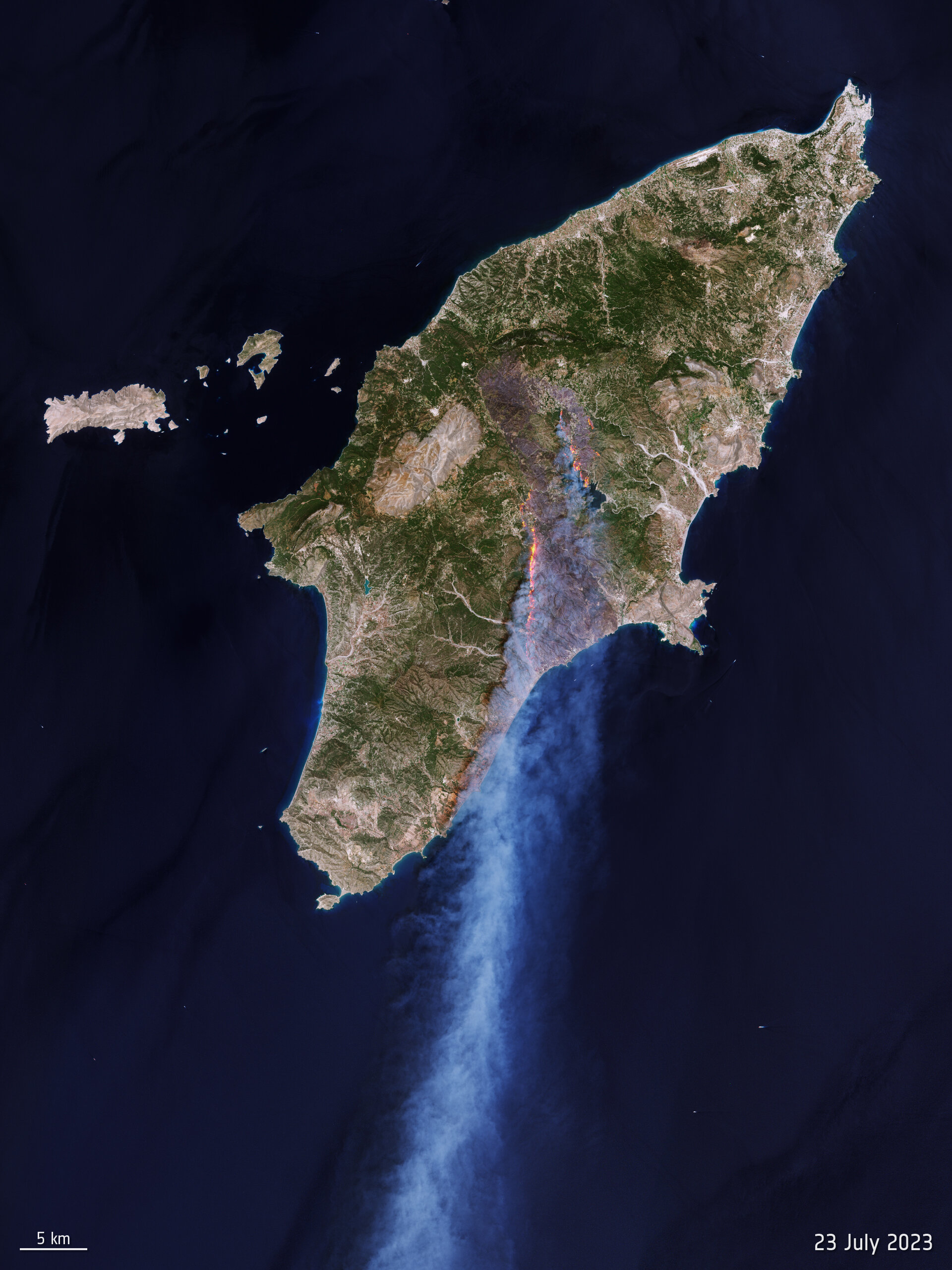 Voorbeeld: natuurbranden Rhodos, juli 2023
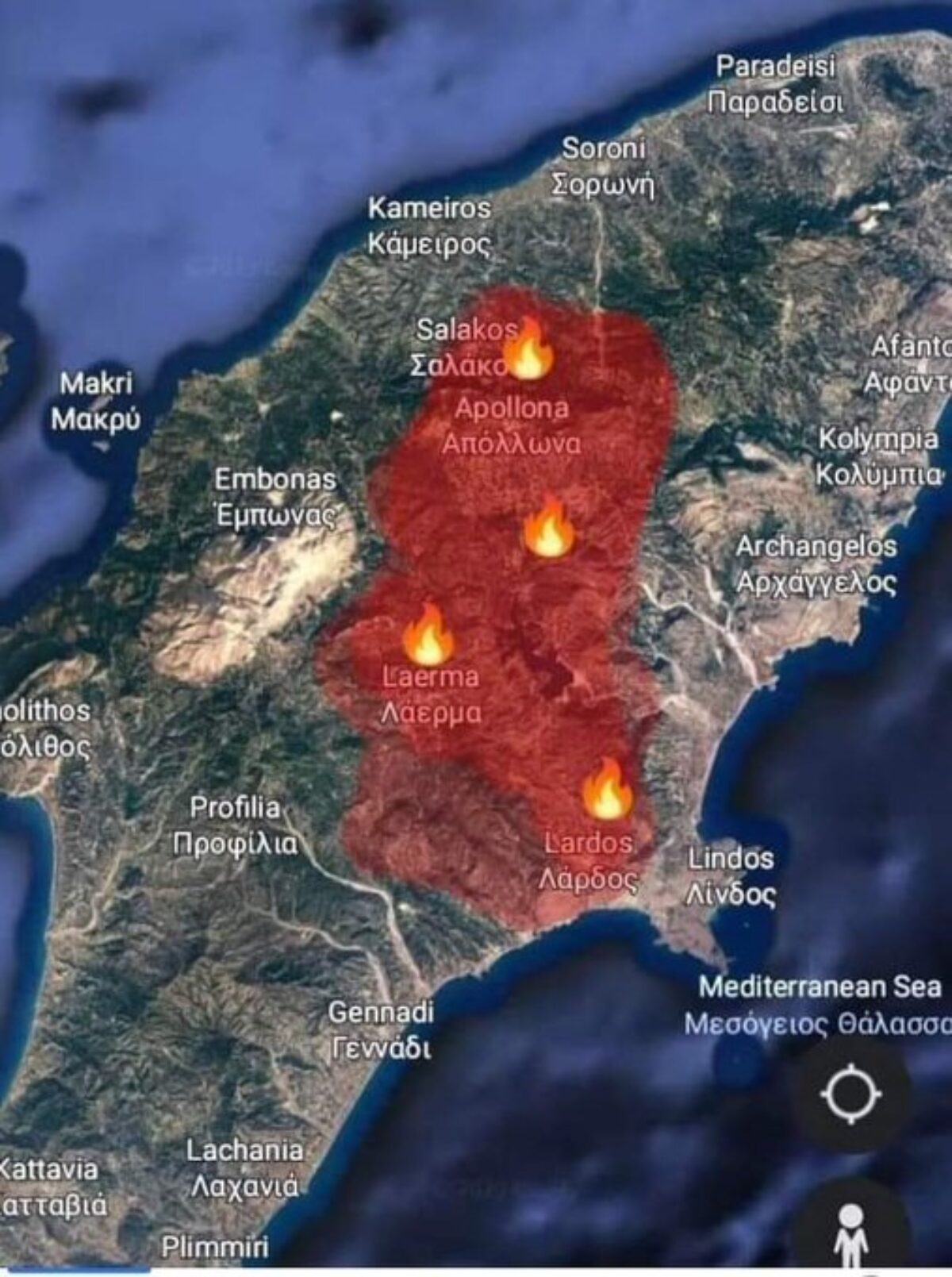 🔥
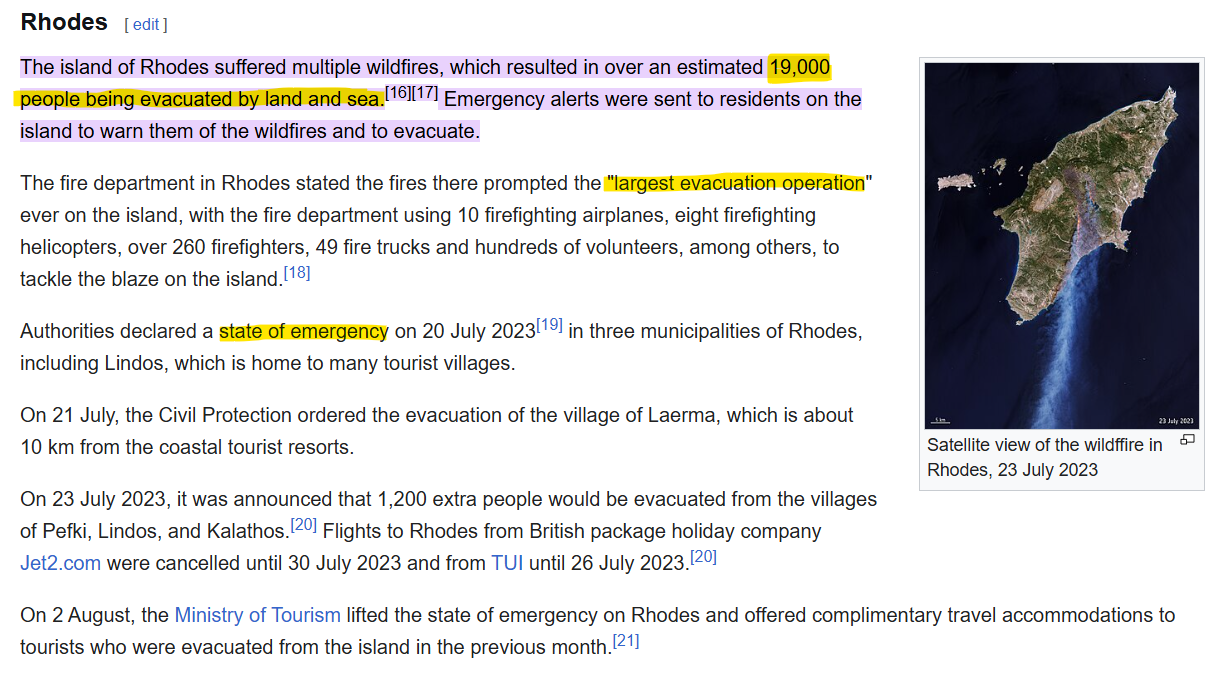 Studiegebied
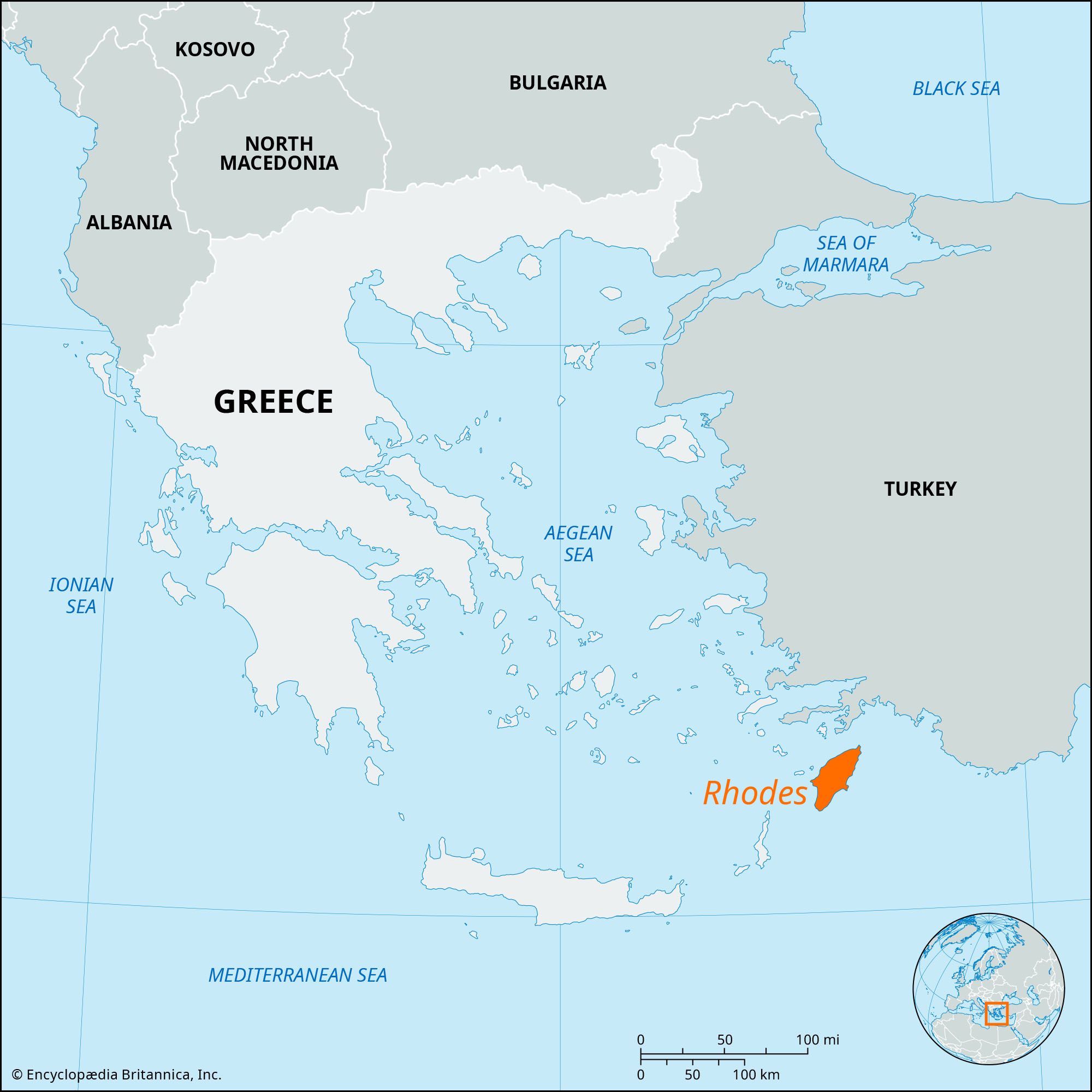 Mediterraans klimaat
Welke invloed heeft dit op de vegetatie?
[Speaker Notes: Klimaat: middellandse zee, dus mediterraans klimaat => VRAAG
-> Vegetatie zal dor worden in de zomer en dus ook stress ondervinden en niet zo groen (=FAPAR) meer zijn]
Situatie VOOR brand
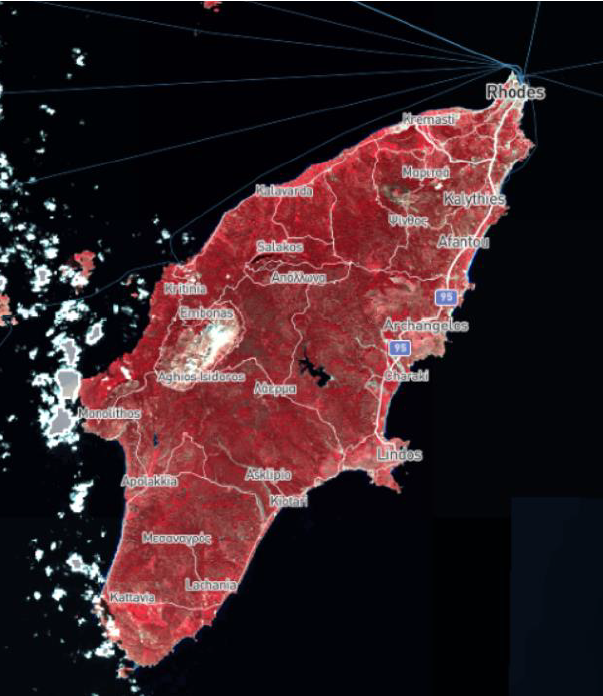 8 februari 2023
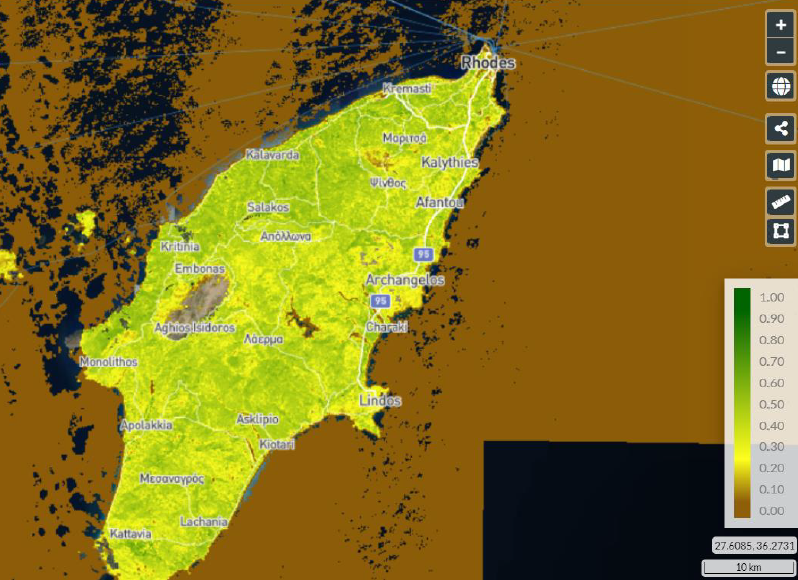 [Speaker Notes: Februari: einde winter, FAPAR en IR al matig goede waarden]
Situatie vlak VOOR brand
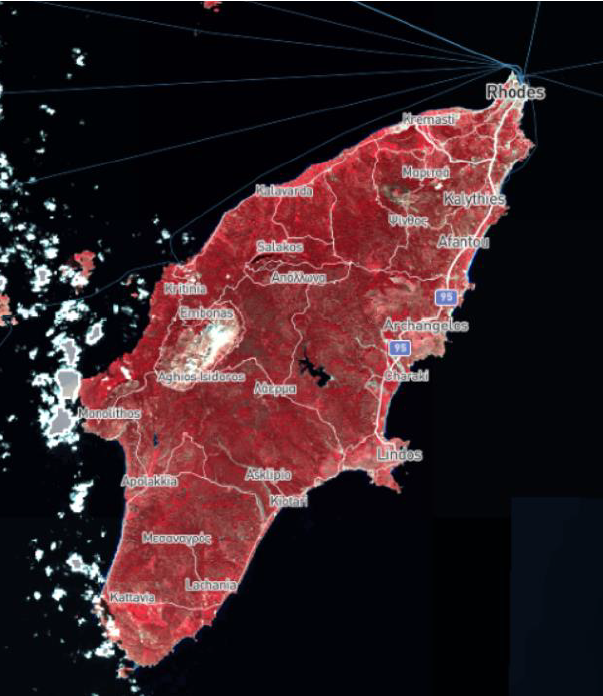 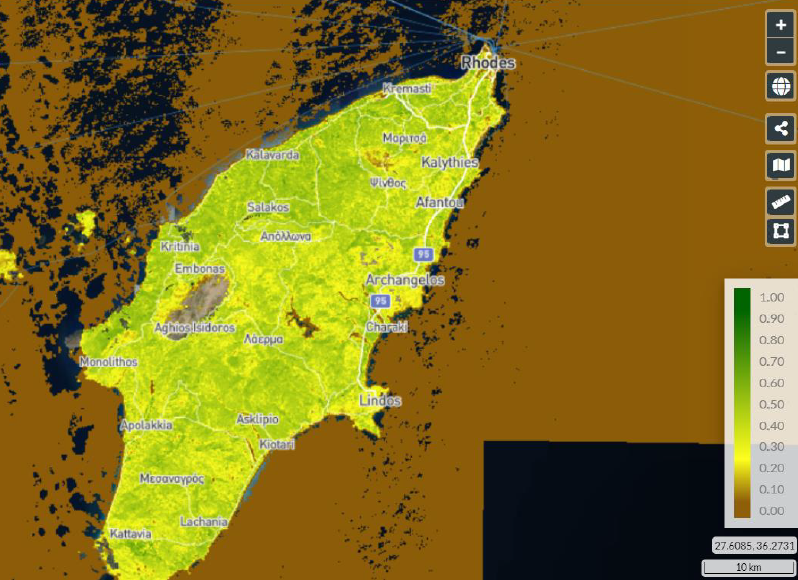 8 februari 2023
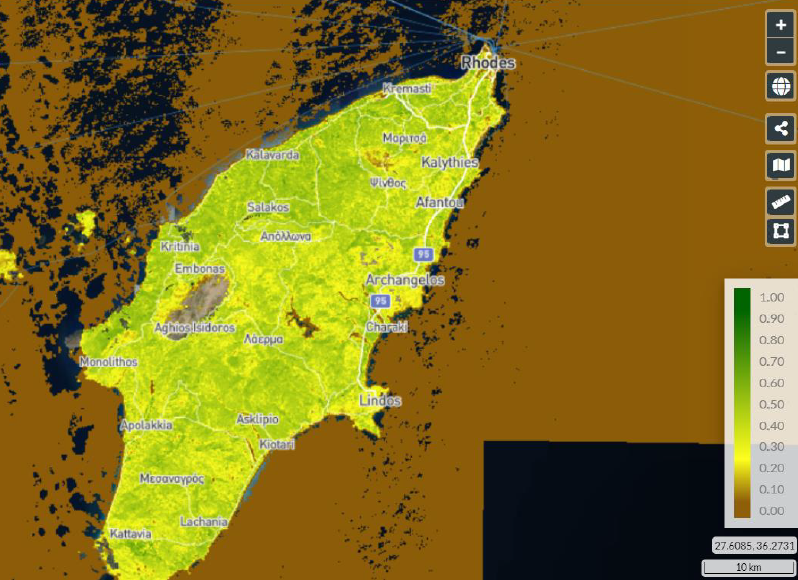 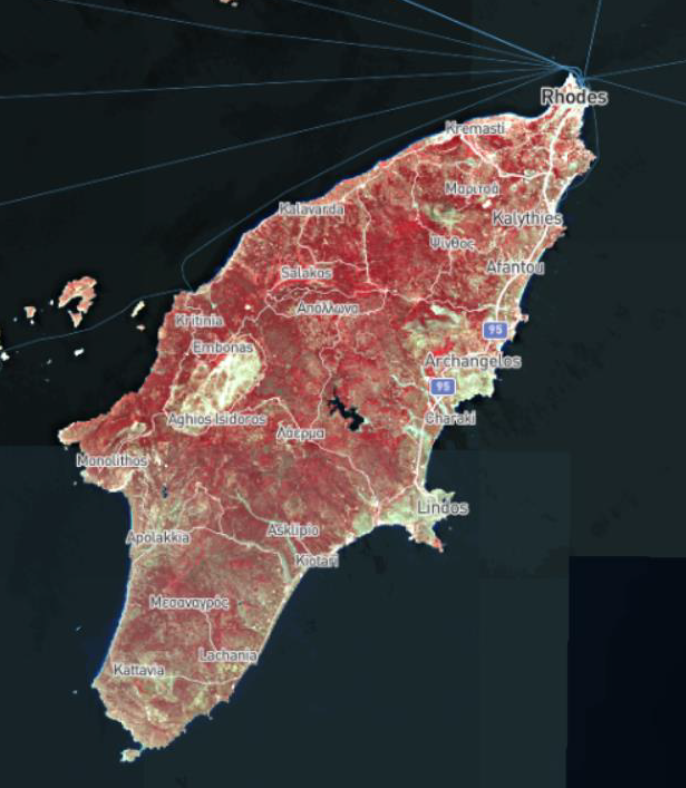 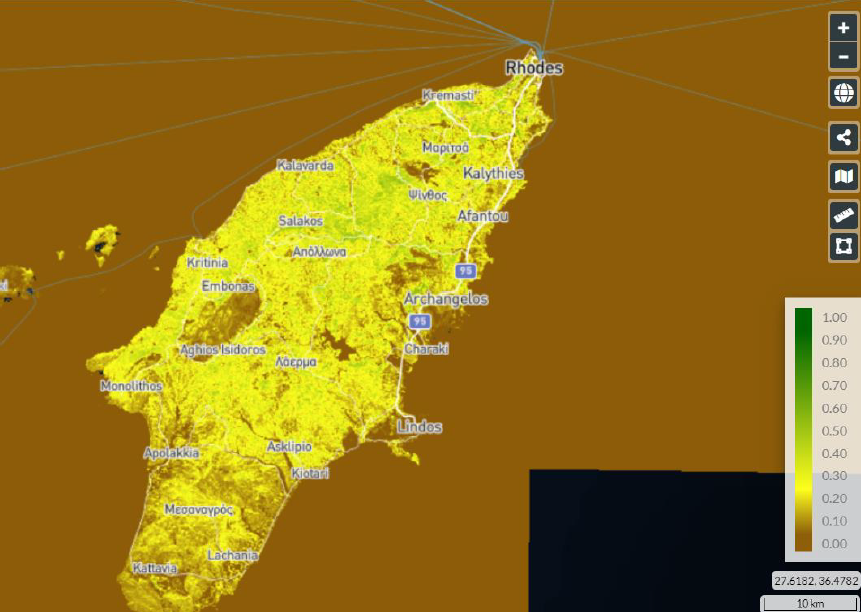 8 juli 2023
[Speaker Notes: Verder: mediterraans klimaat -> lang droog en warm, planten zijn aangepast => geen volledig groene bossen, geen FAPAR = 1! 
Lagere waarden dan februari!! => we hebben er al enkele warme zomermaanden opzitten; vegetatie is al uitgedroogd en dor. Grote invloed! 
Extra brandrisico dus!]
Situatie TIJDENS brand
🔥
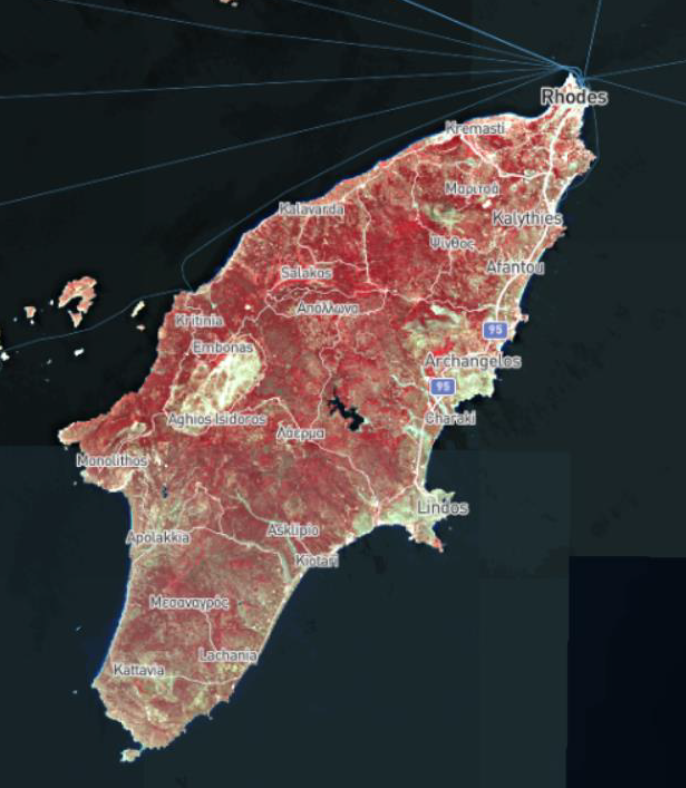 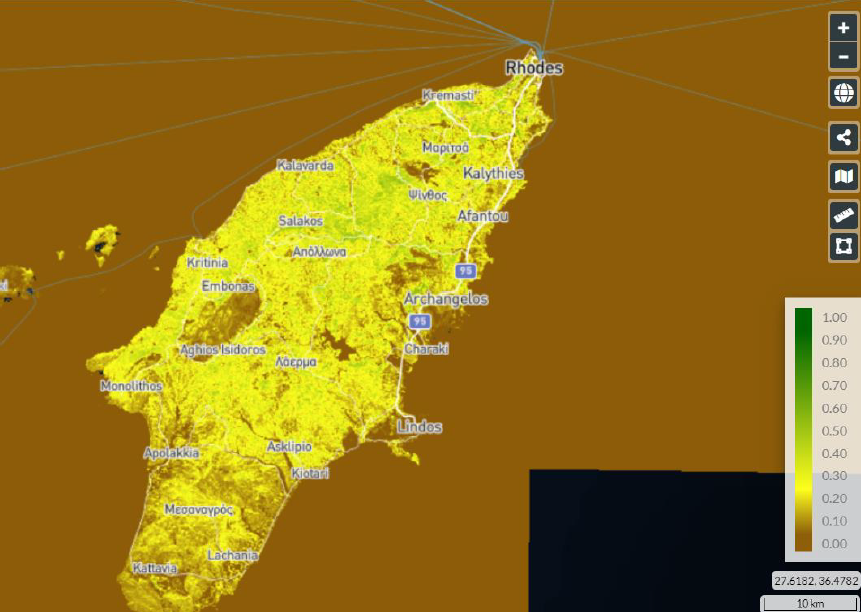 8 juli 2023
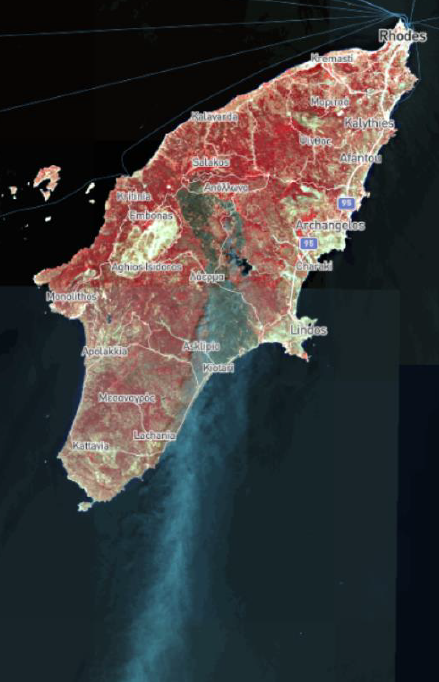 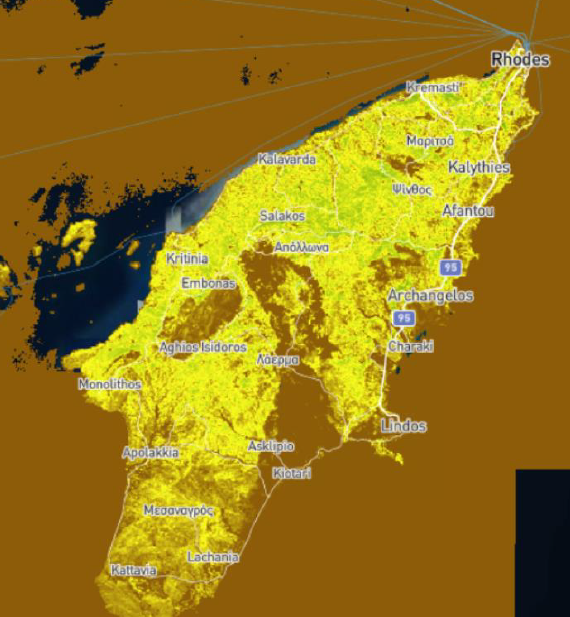 23 juli 2023
[Speaker Notes: Tijdens hevigste moment bosbranden: ongelofelijk groot stuk = BRUIN -> volledig verwoest door de branden; geen FS meer
Rookpluim op IR]
Situatie TIJDENS brand
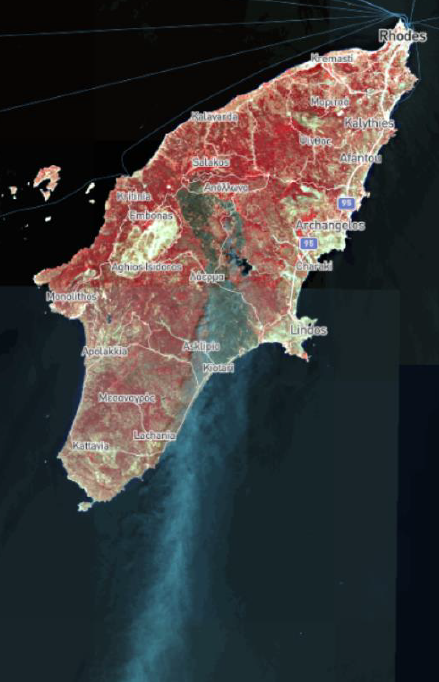 23 juli 2023
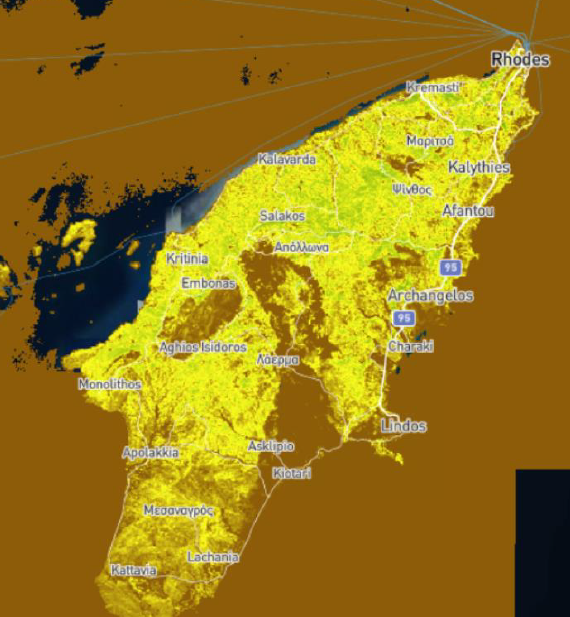 🔥
[Speaker Notes: Rookpluim]
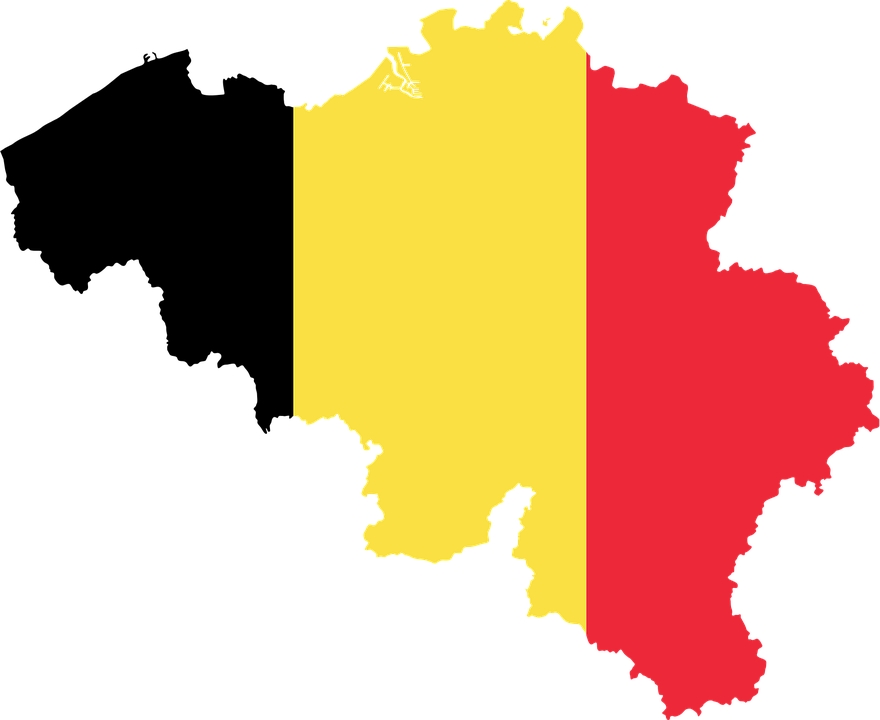 Brand in de Hoge Venen?!
🔥
🔥
Nieuws: brand in de Hoge Venen
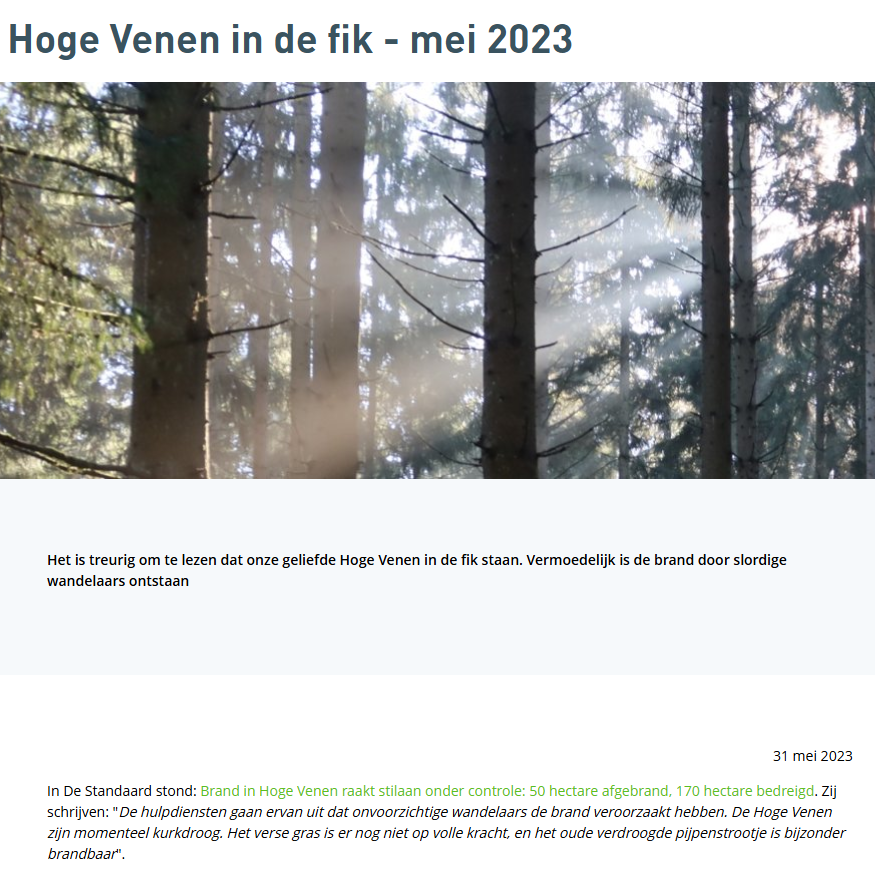 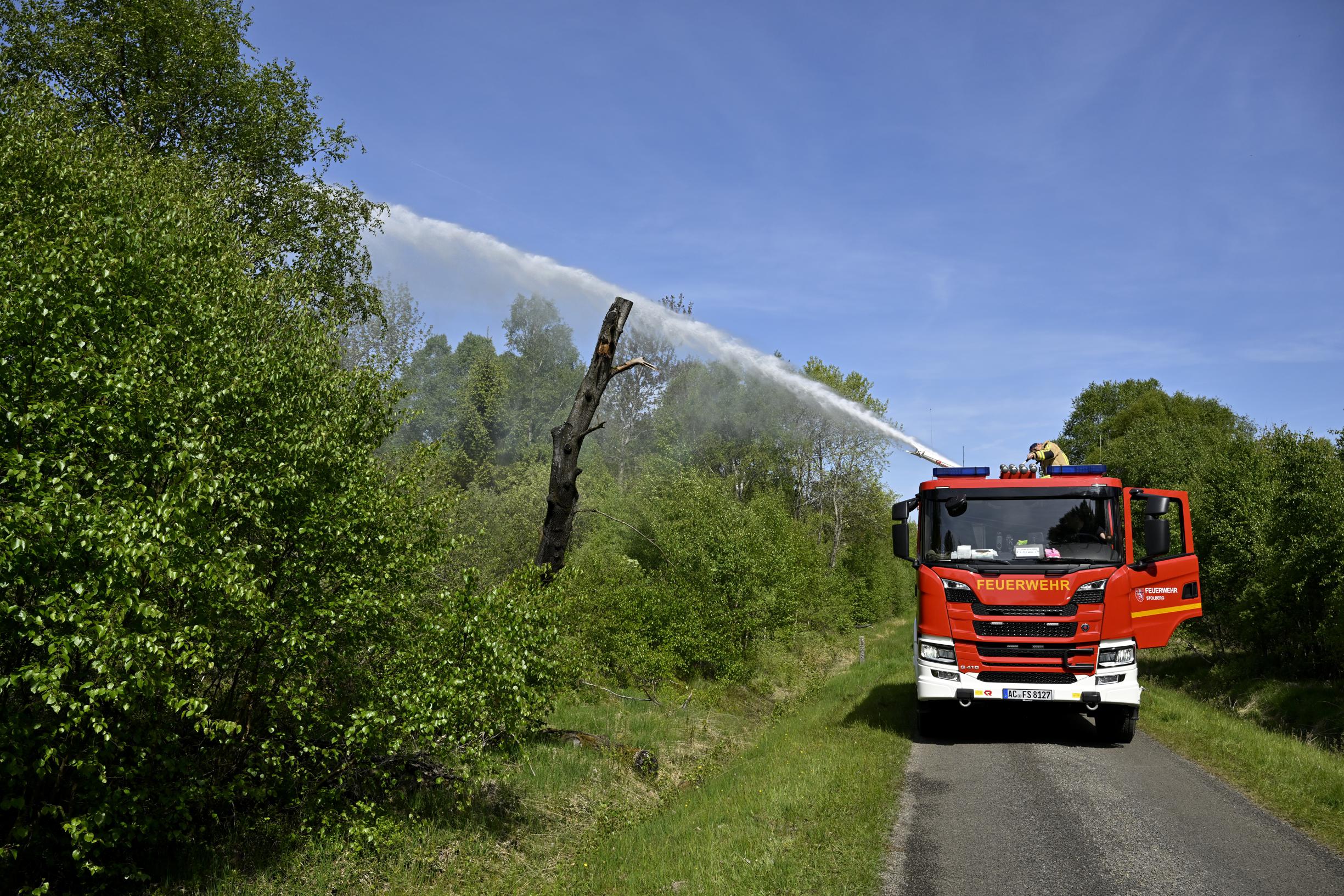 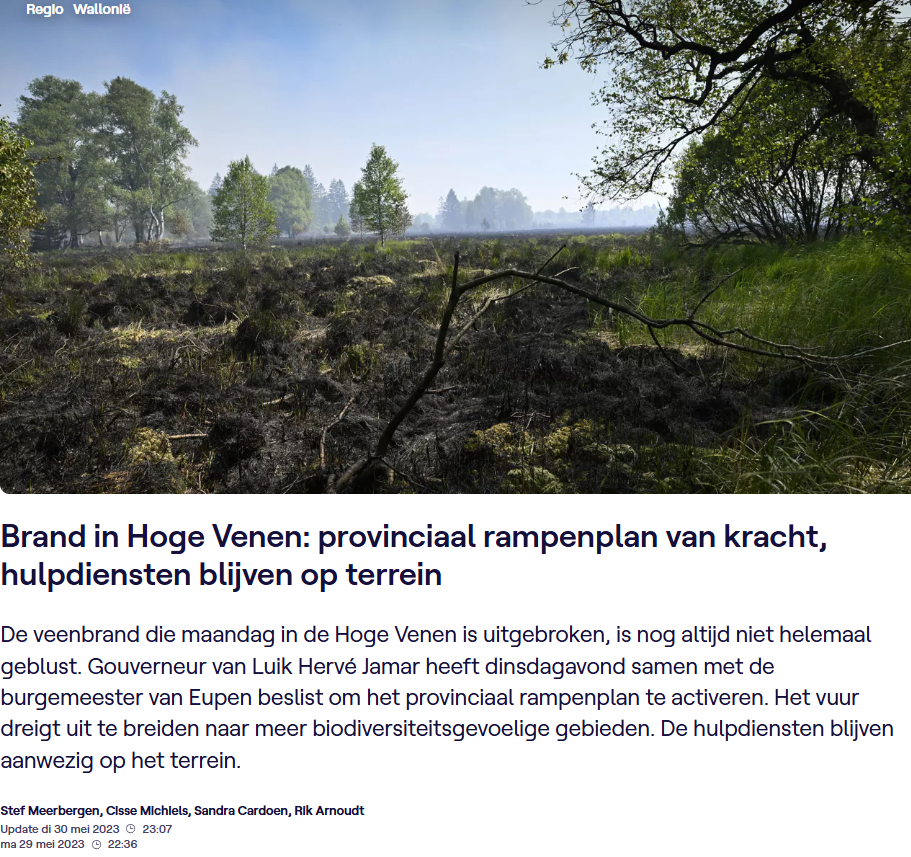 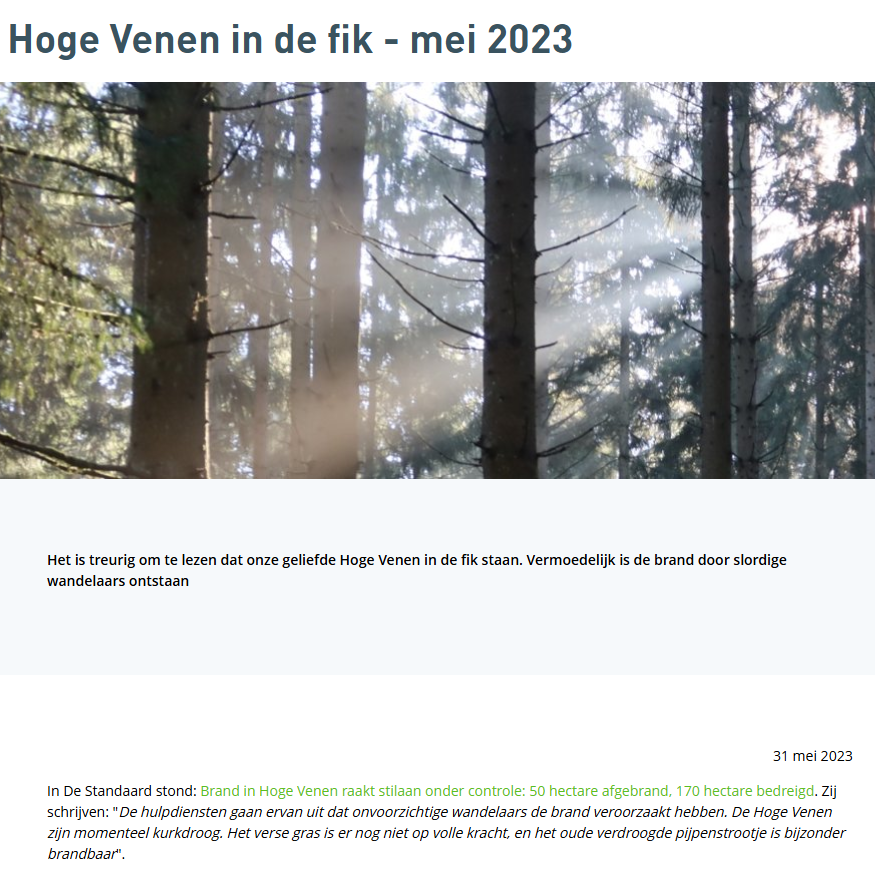 [Speaker Notes: + nu samen de inleiding van het bundeltje overlopen + dan mogen ze zelfstandig aan de slag en op het einde kunnen we het samen overlopen]
Aan de slag!
🔥
🔥
KMI
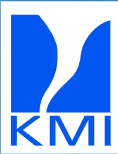 1. Klimatologisch overzicht 
Maart en april : zeer nat en koud
Mei: zonnig, iets droger
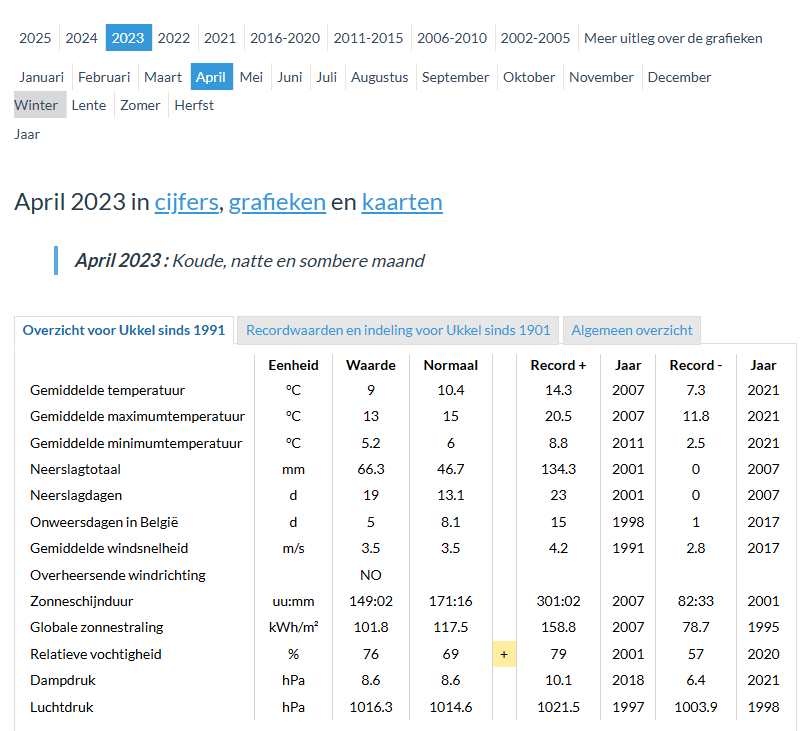 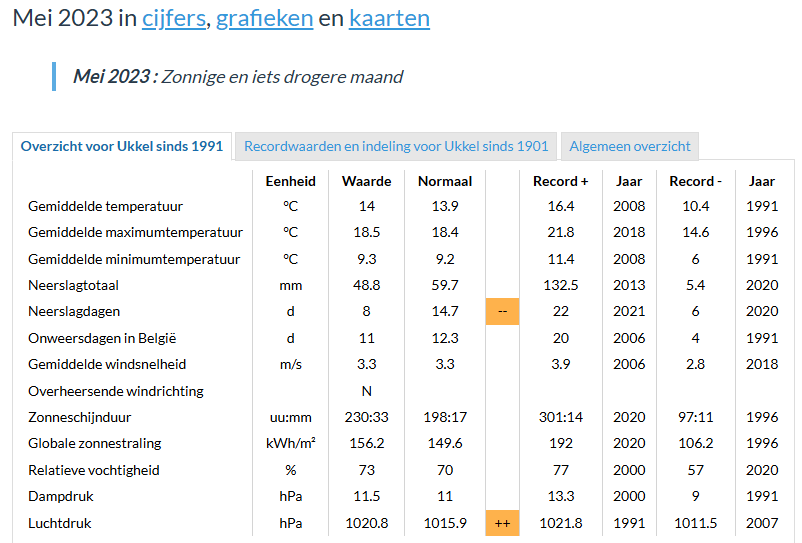 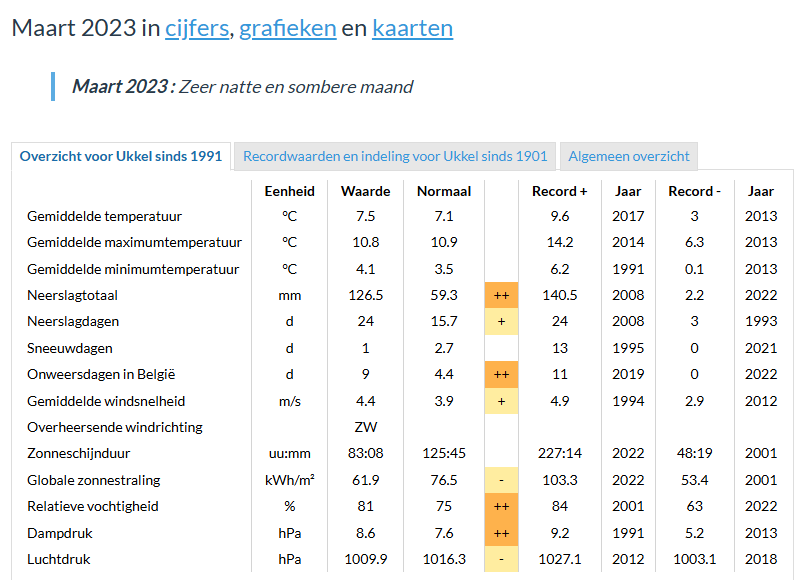 KMI
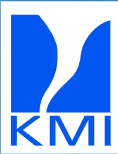 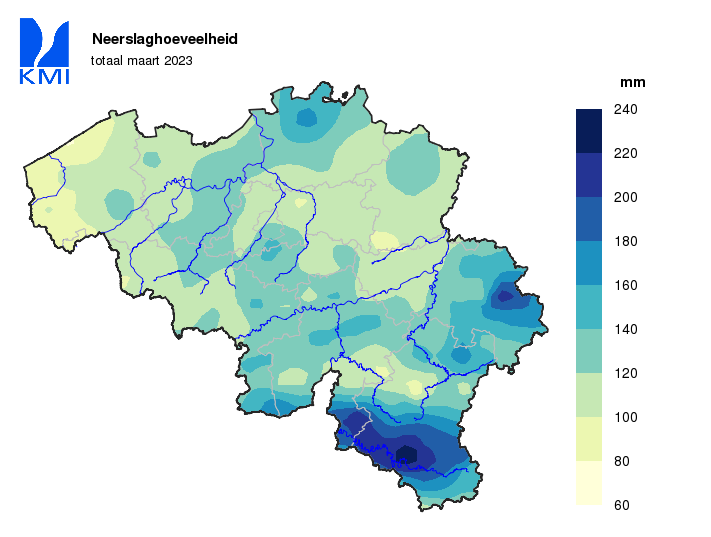 2. Klimatologische kaart
Maart 
= kouder en nat
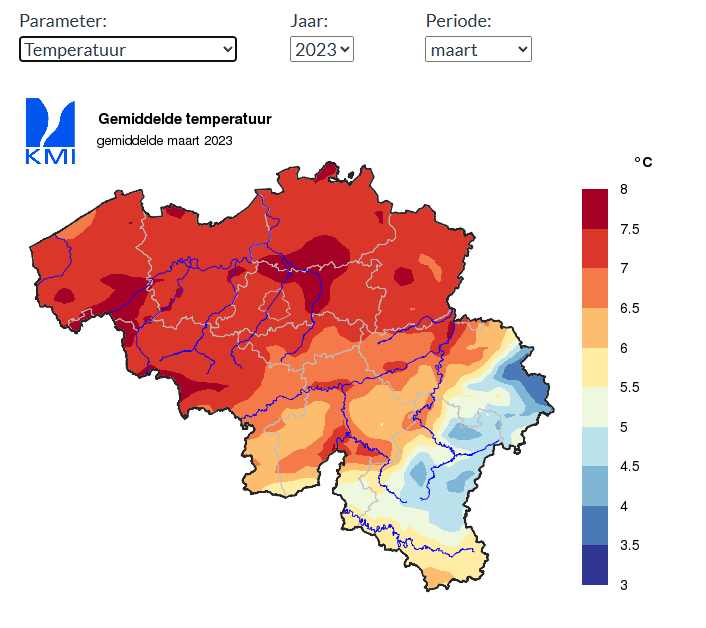 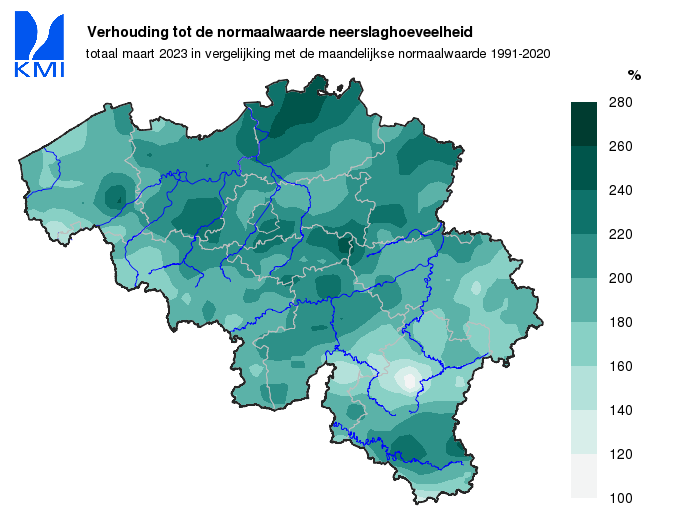 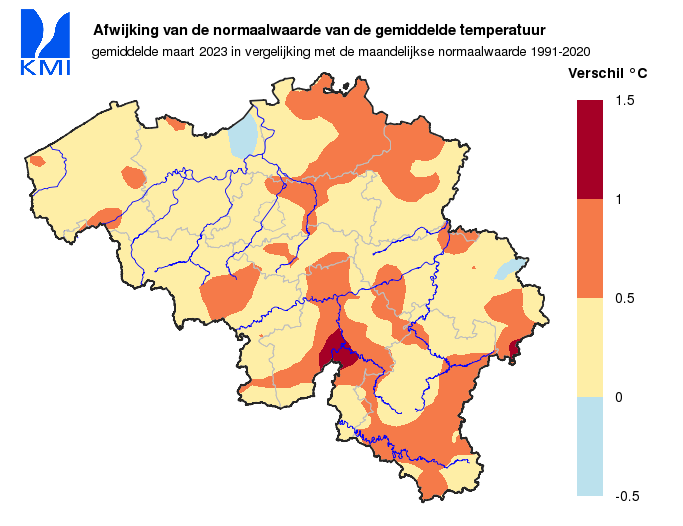 [Speaker Notes: : brandgevaar? Nee!]
KMI
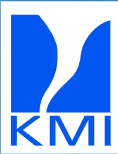 2. Klimatologische kaart
April
= kouder en nat
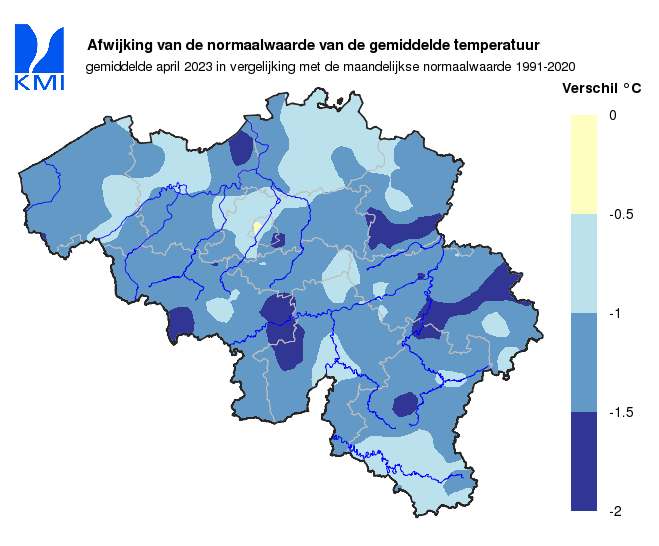 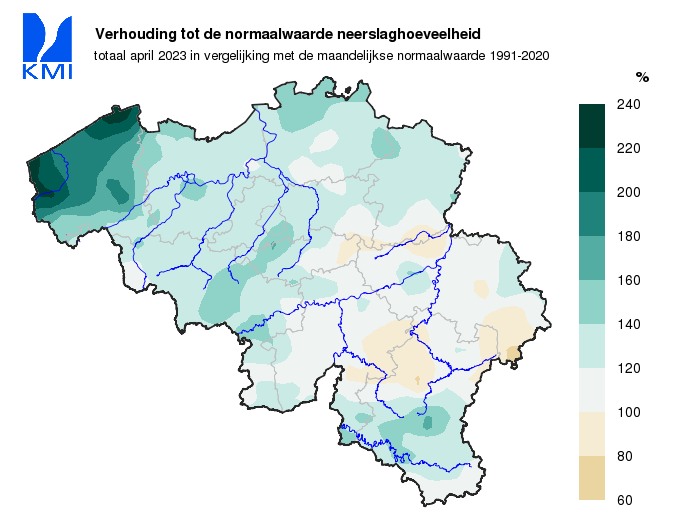 [Speaker Notes: Brandgevaar? Nee!]
KMI
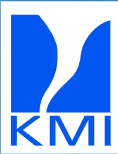 2. Klimatologische kaart
Mei
= temperatuur: OK
= neerslag: minder 
= zonneschijn: meer! 
 Verhoogd risico op brand!
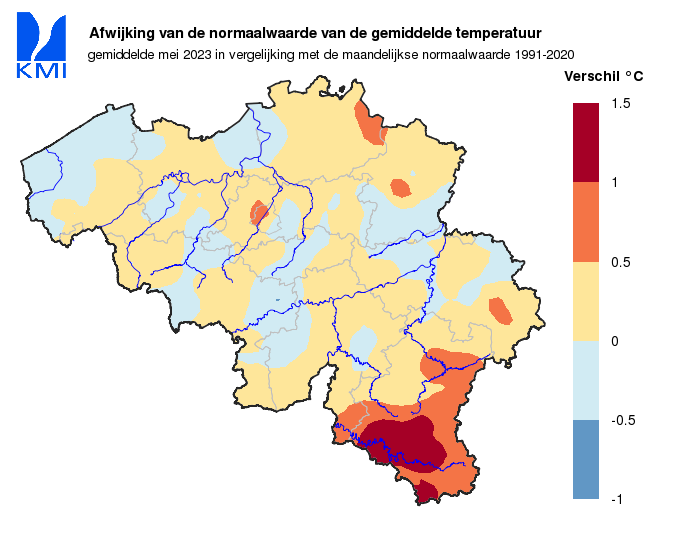 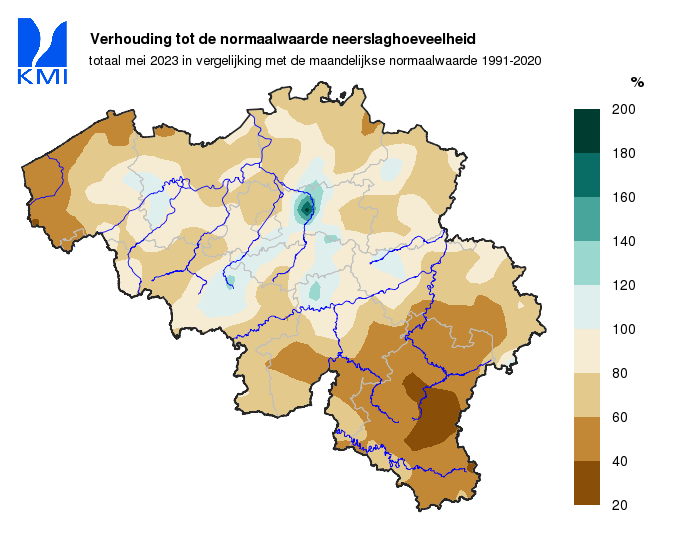 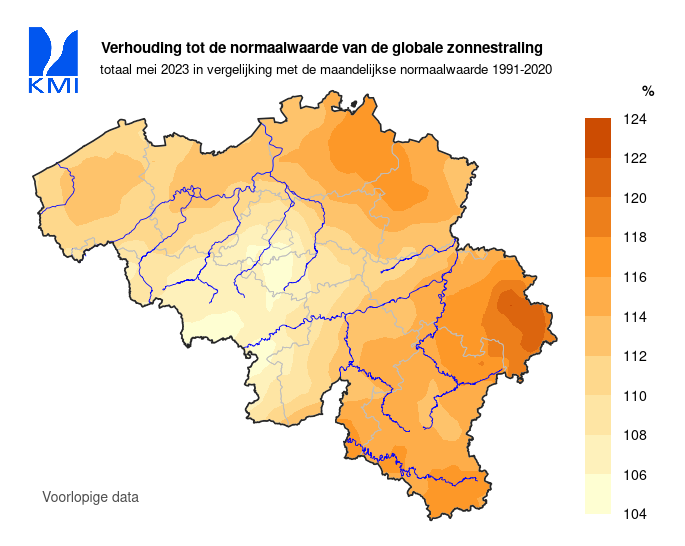 [Speaker Notes: + brand op einde van de maand: kan dus al even opgebouwd hebben gedurende de maand mei!]
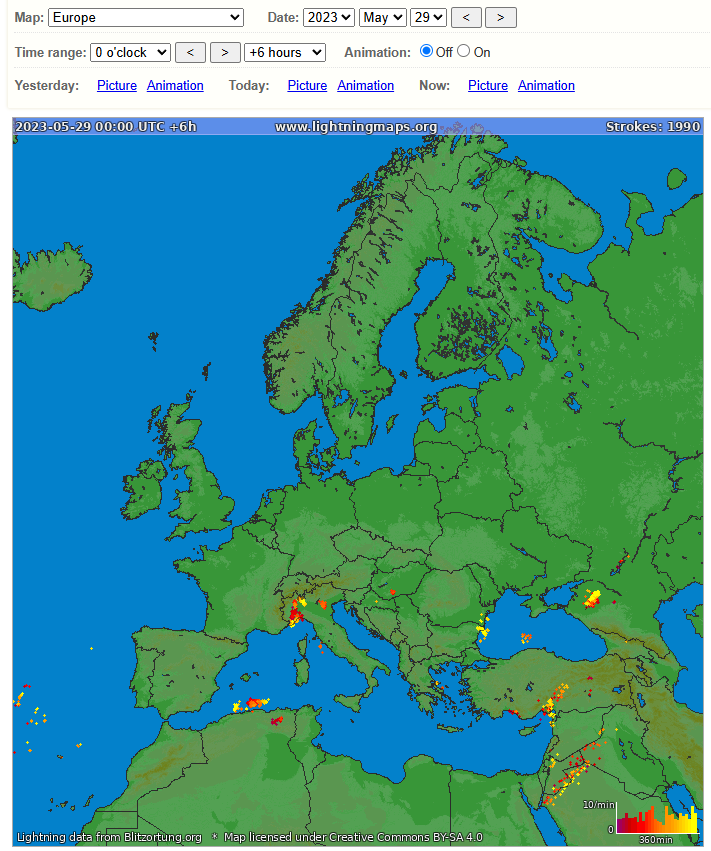 Lightningmaps
Geen blikseminslagen in België op de dag van de brand 

 Bliksem is NIET de oorzaak
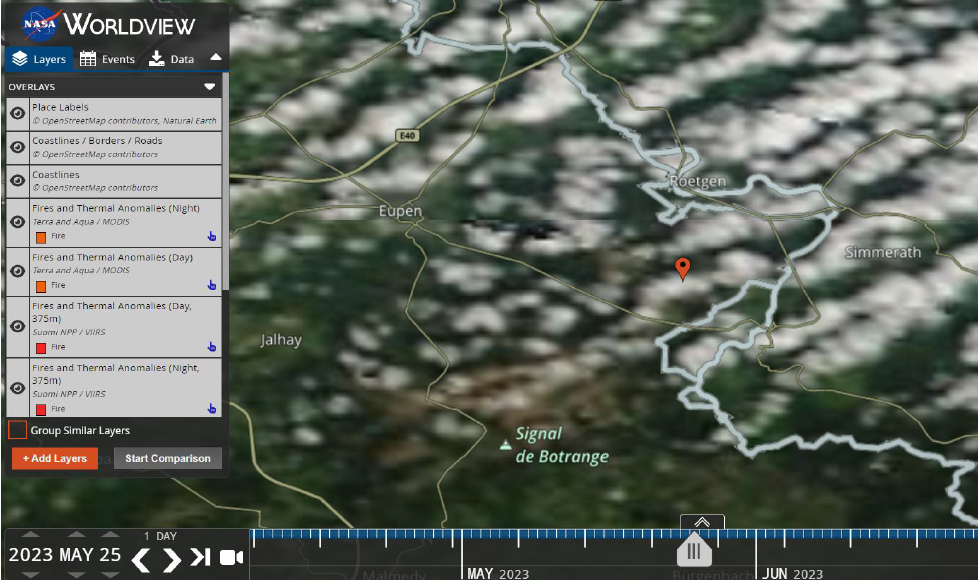 Worldview
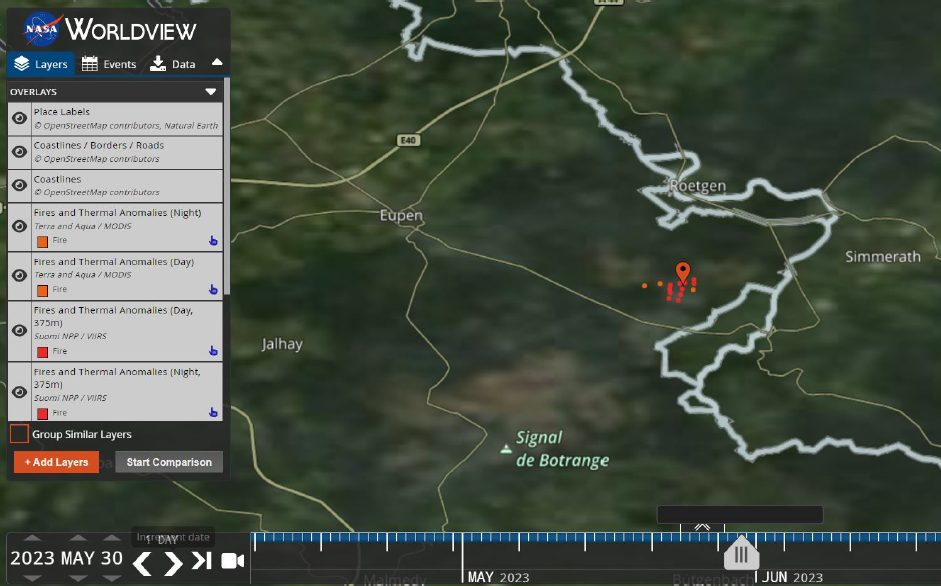 25 mei: niks
30 mei: duidelijk branden!
🔥
Terrascope: infrarood
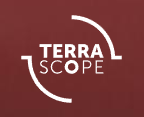 6 februari 2023
= winter: nog niet zo donkerrood
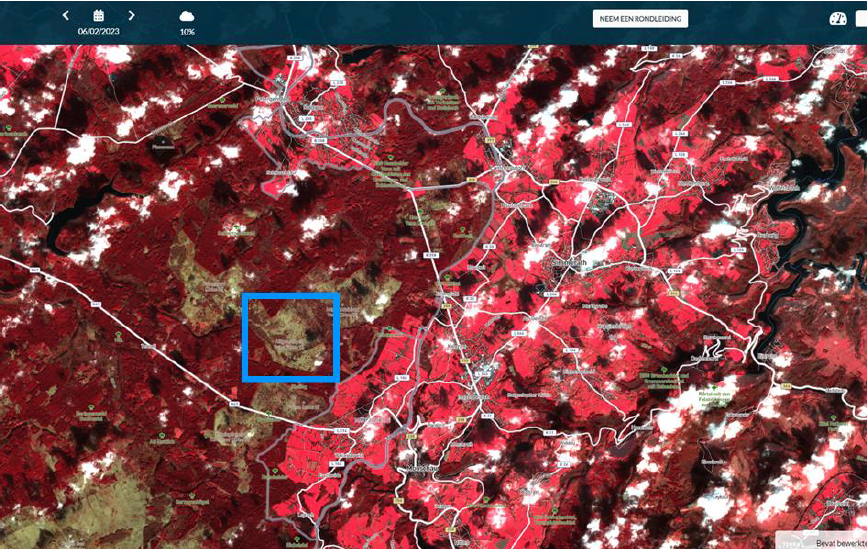 [Speaker Notes: IR: rood maar nog niet sterk rood => winter]
Situatie VOOR brand
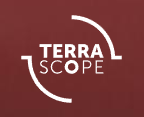 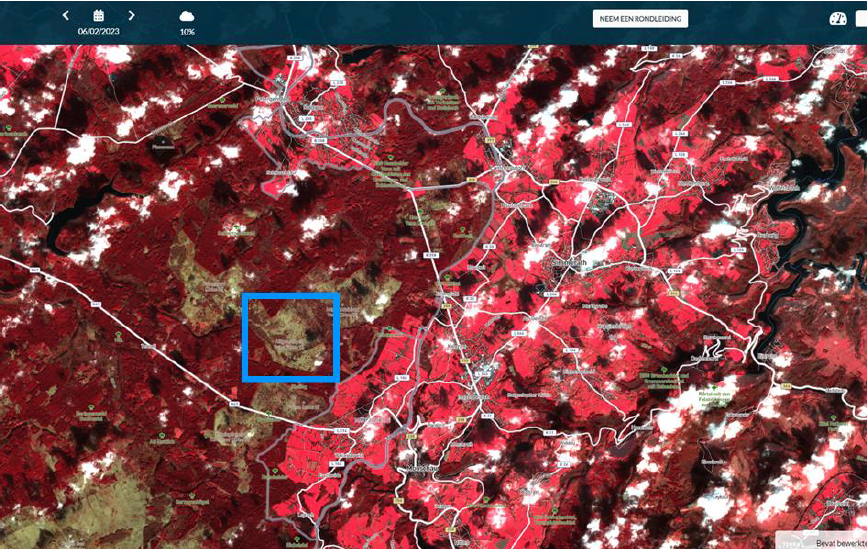 6 februari 2023
= winter
27 mei 2023
= zomer: vegetatie in bloei
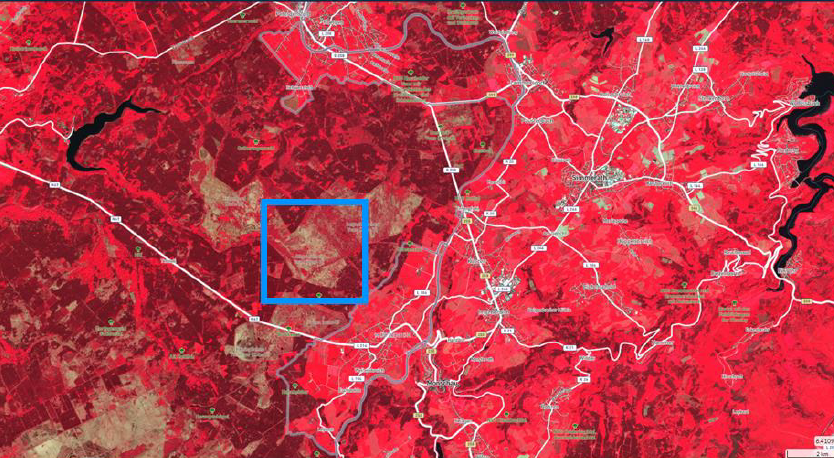 Situatie NA brand
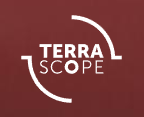 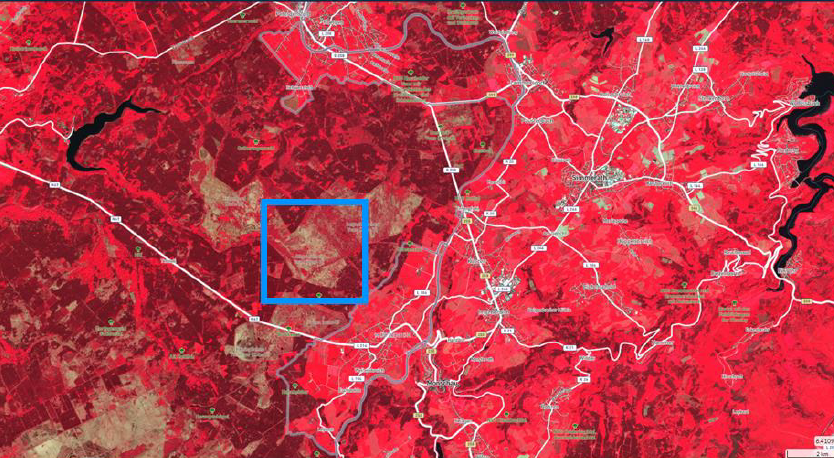 27 mei 2023
= zomer: vegetatie in bloei
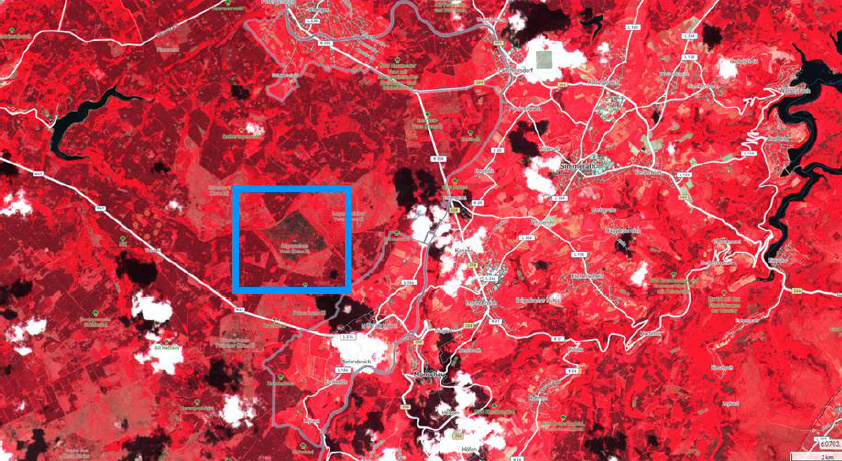 16 juni 2023
= brand!
🔥
[Speaker Notes: Brand duidelijk zichtbaar! Velden errond nu ook vol in bloei (mss akkervelden)]
Terrascope: FAPAR
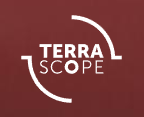 6 februari 2023
= winter
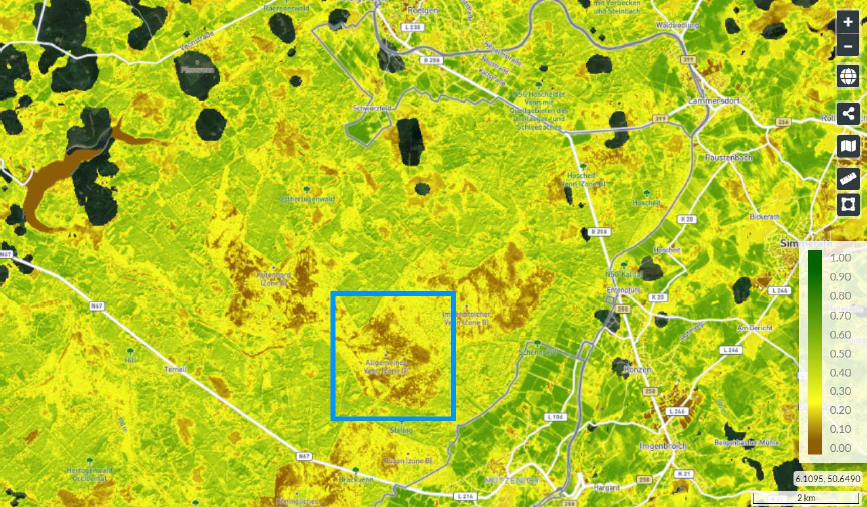 Situatie VOOR brand
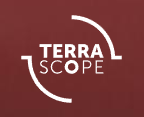 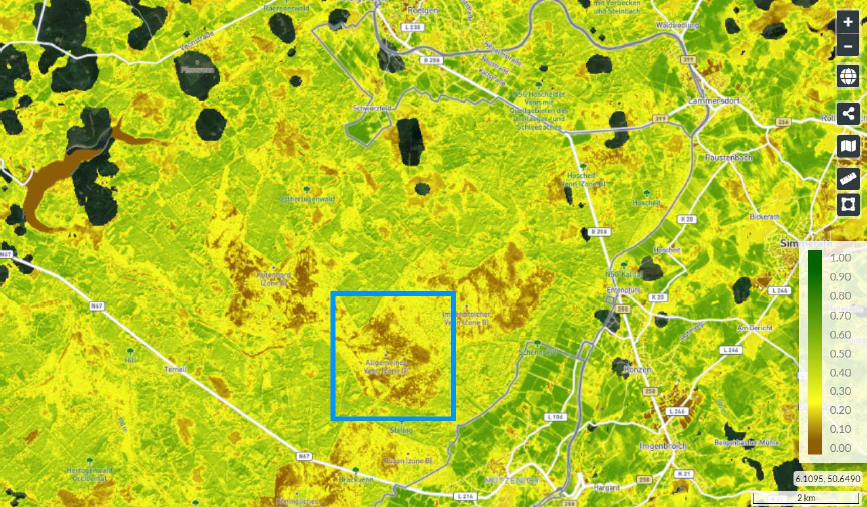 6 februari 2023
= winter
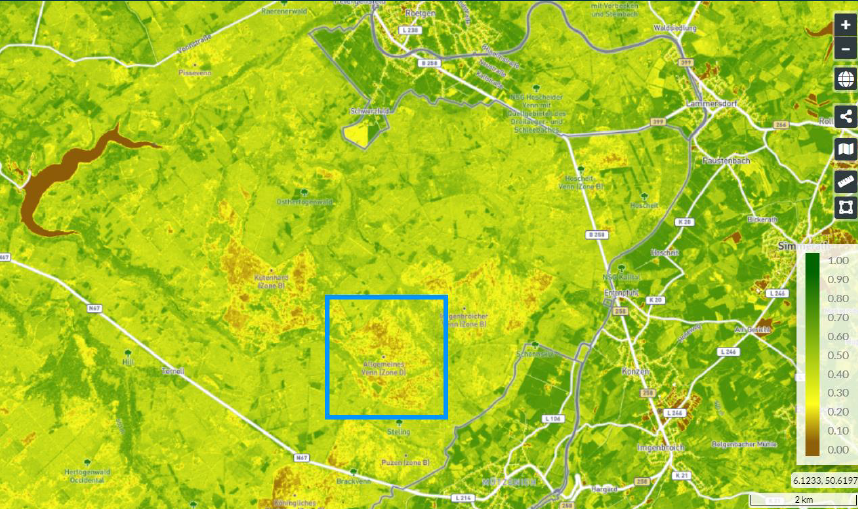 27 mei 2023
= zomer: hoge fotosynthese
Situatie NA brand
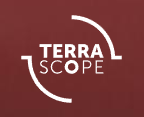 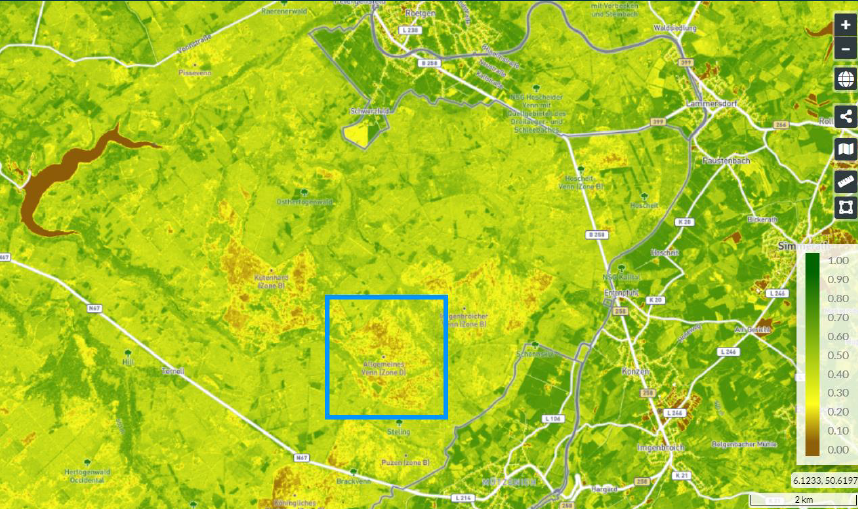 27 mei 2023
= zomer: hoge fotosynthese
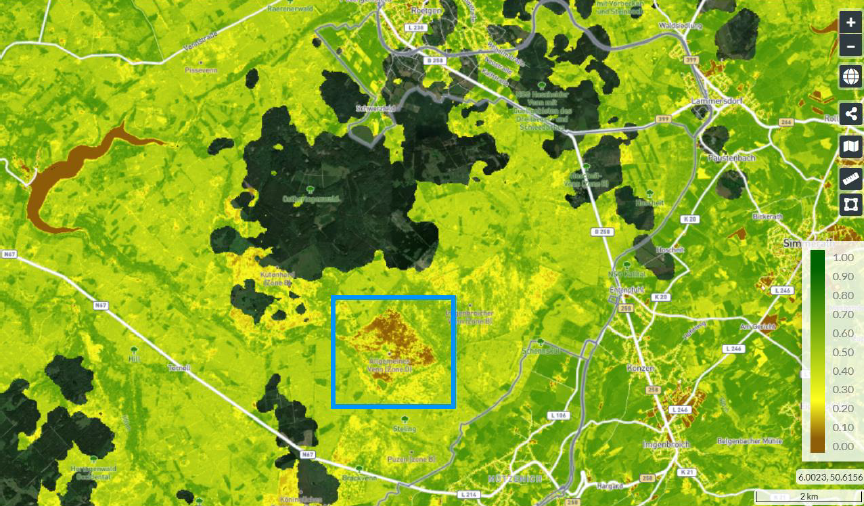 27 mei 2023
= brand! 
Fotosynthese = 0
🔥
[Speaker Notes: Vlekken: wolken!]
Conclusie
Grondmetingen: maart en april zeer nat, mei wel droger en warmer maar niet extreem 
Blikseminslag: geen mogelijke oorzaak
Oorzaak: de mens
 Satellietbeelden en grondmetingen samen zeer handig om natuurbrand te bestuderen